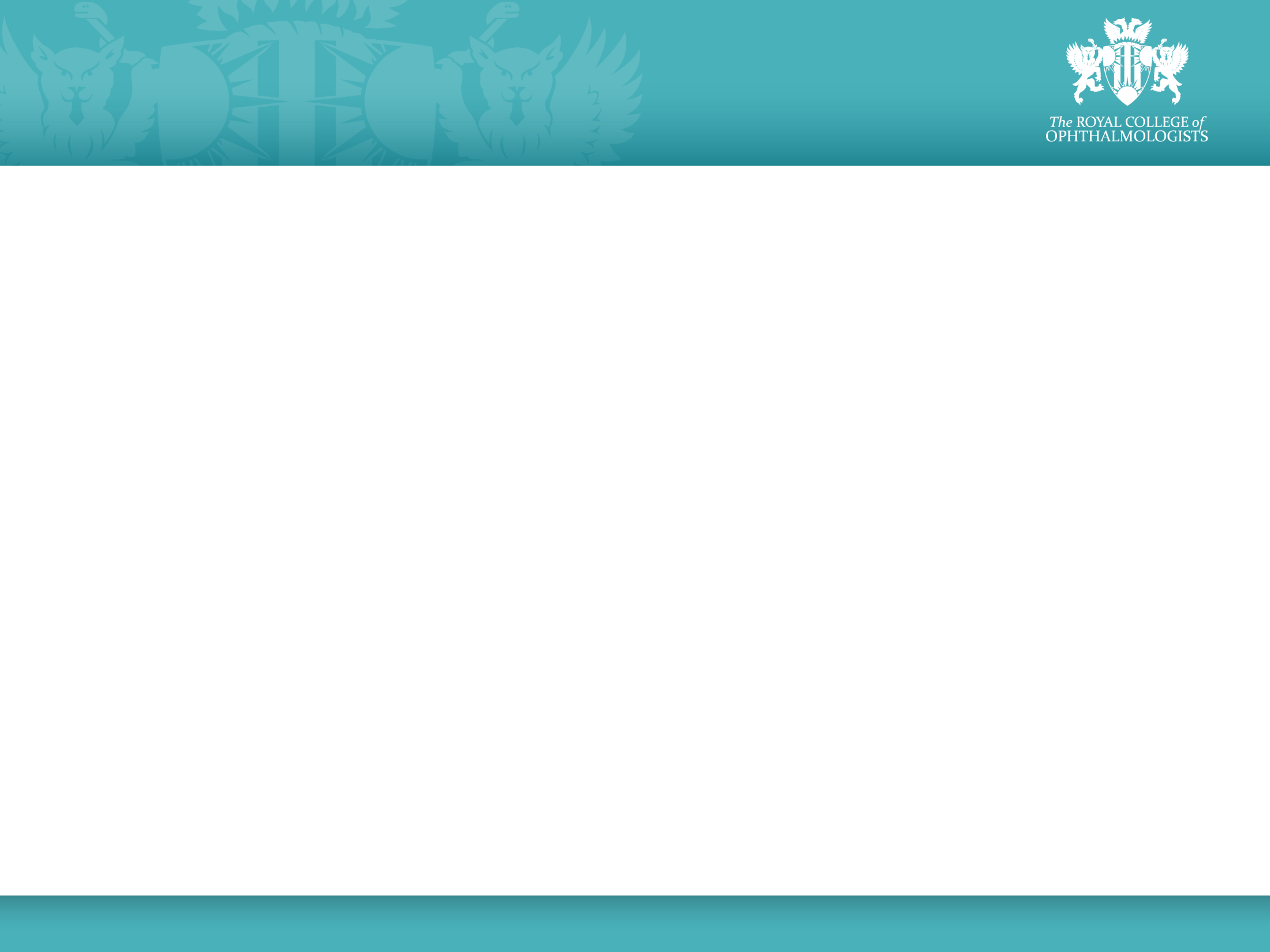 CURRICULUM 2024 
- a Refresher


Vikas Chadha
 Chair of Curriculum Sub-committee
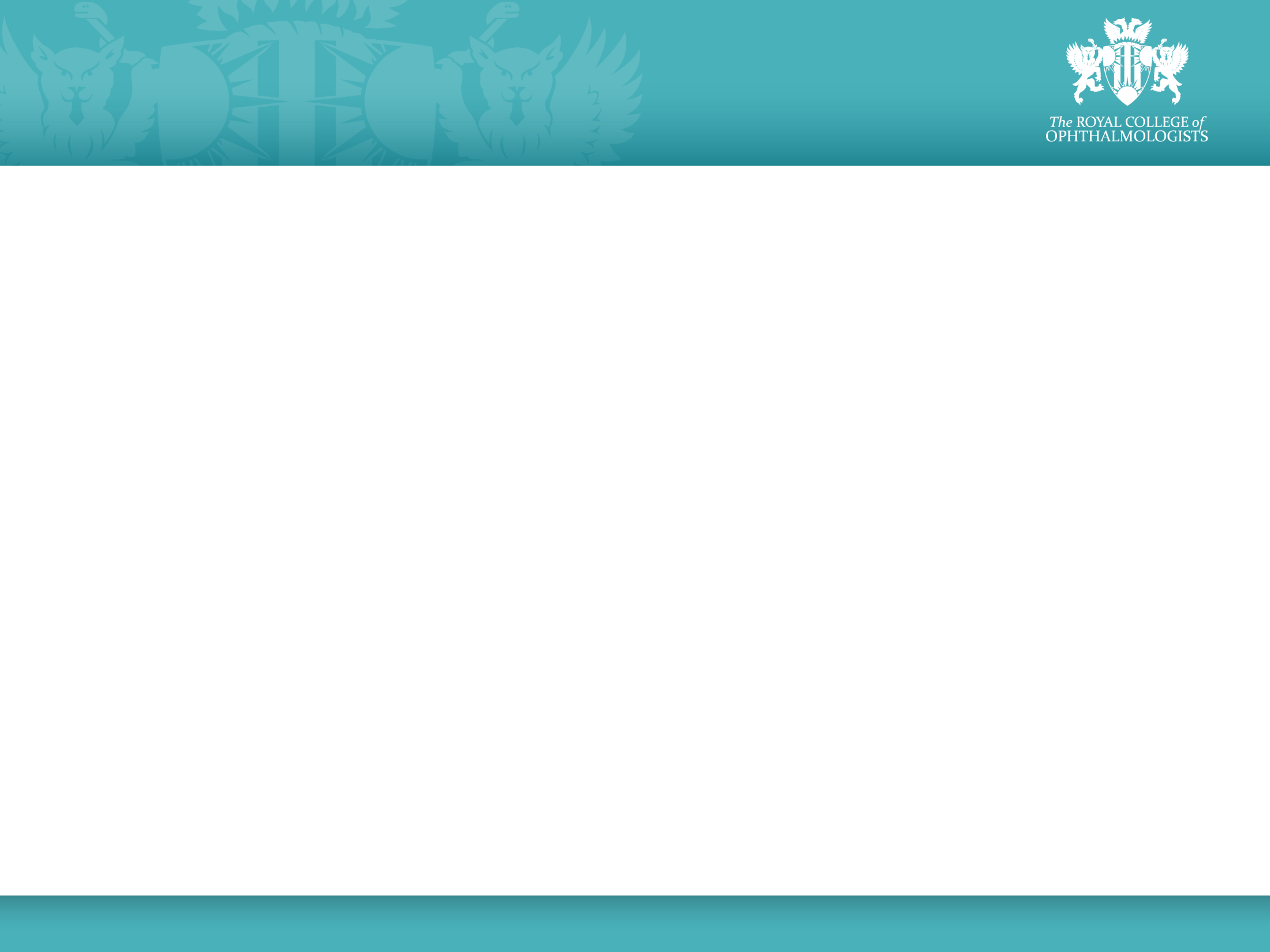 WHY?
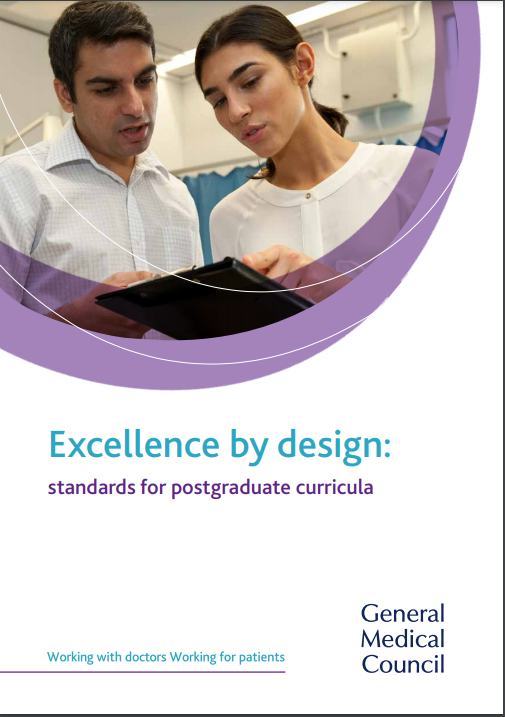 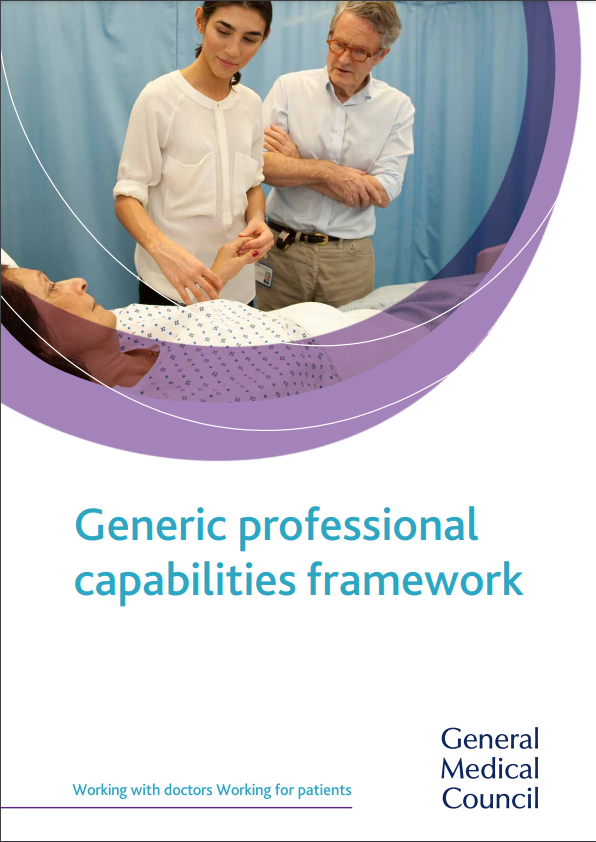 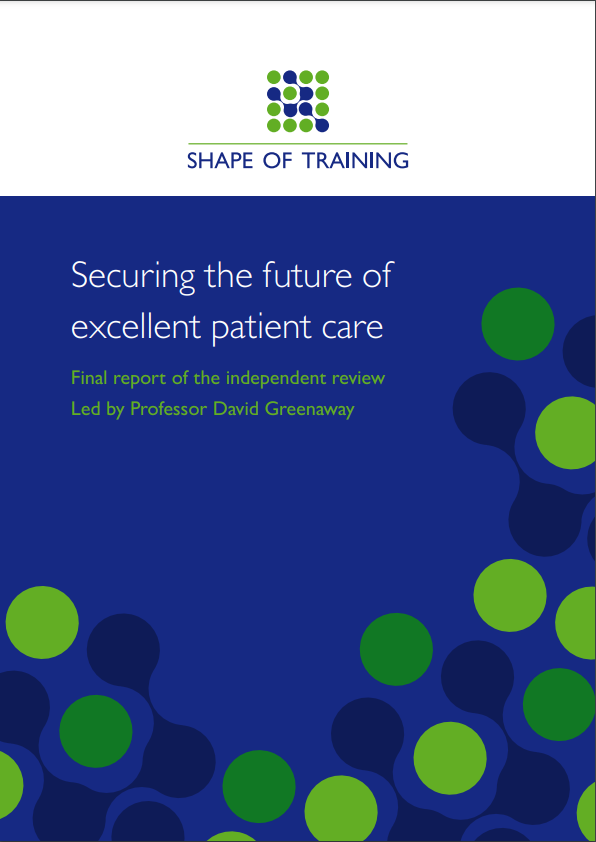 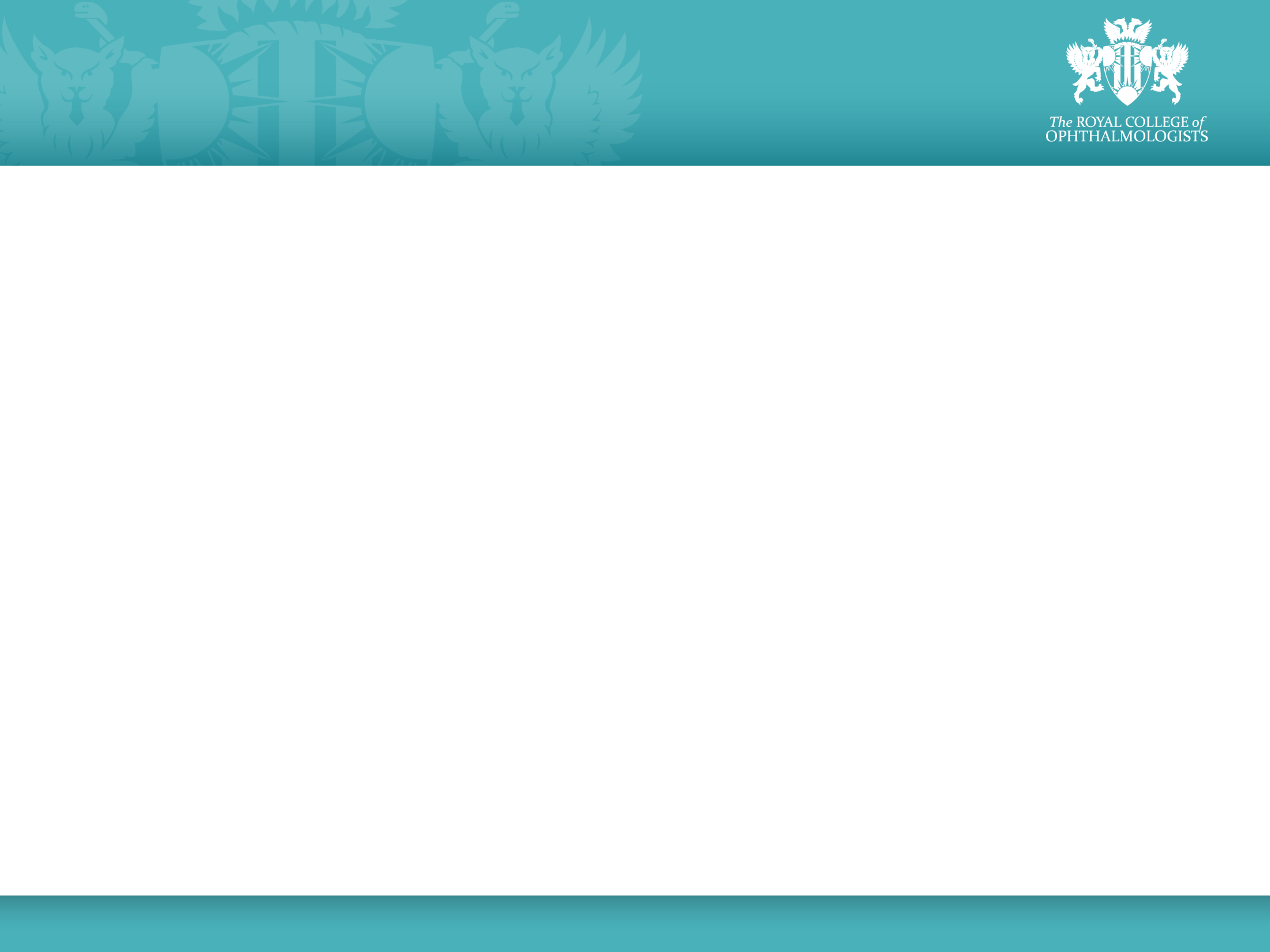 National Medical Training Policy
Shape of Training (2013)

‘Patients and the public need more doctors who are capable of providing general care in broad specialties across a range of different settings.’
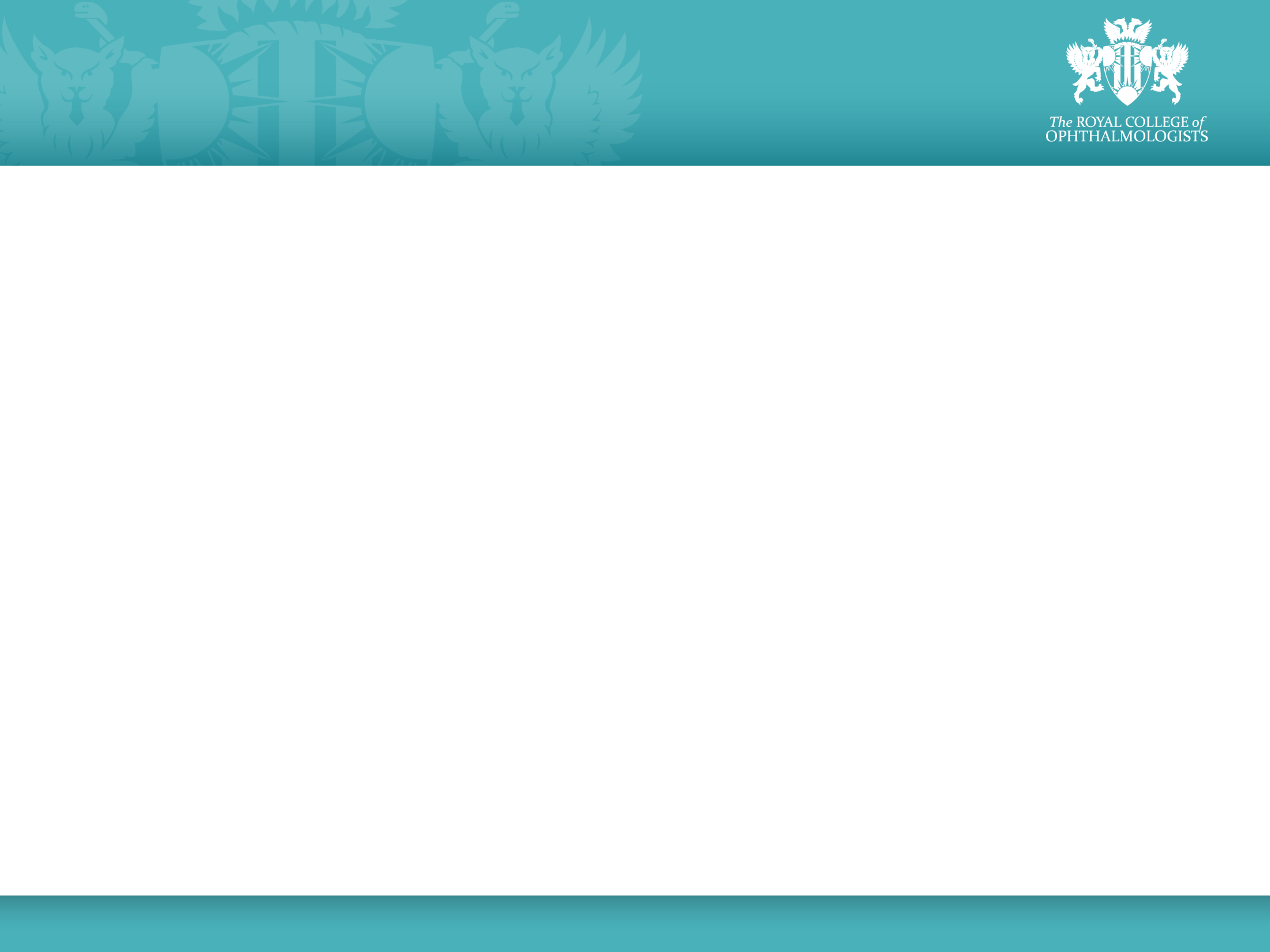 Current Curriculum
Longest ophthalmology training programme in the world 

Over 90% trainees spend 1-2 years doing post-CCT Fellowships

Increasing number of Consultants not doing cataract surgery

Lack of flexibility and number-based assessments
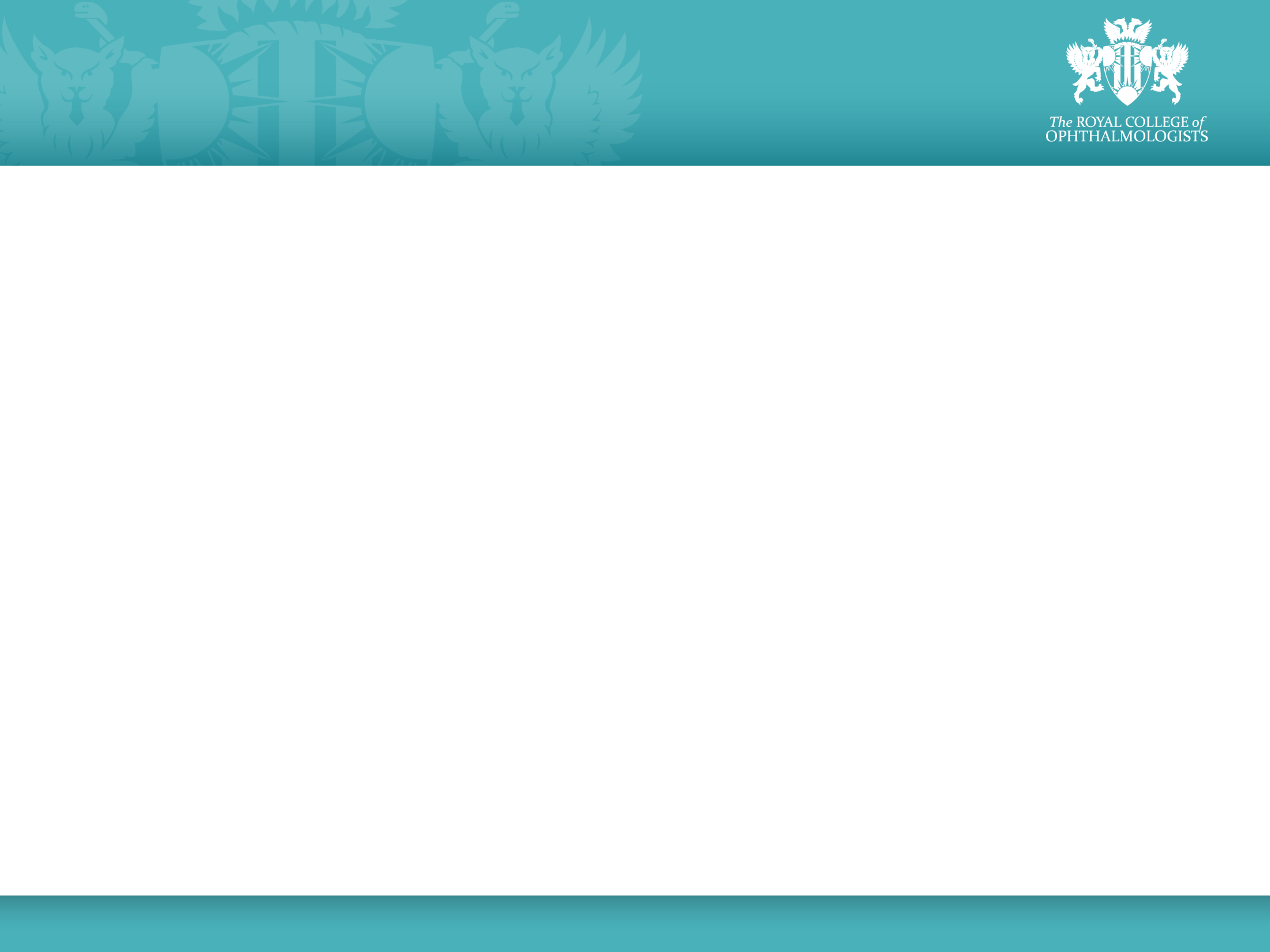 Change in Structure
Current training





NEW training 2024
a – FRCOphth Part 1 Written examination
b - Refraction Certificate
c – FRCOphth Part 2 Clinical examination
Post CCT Fellowship Optional
[Speaker Notes: .]
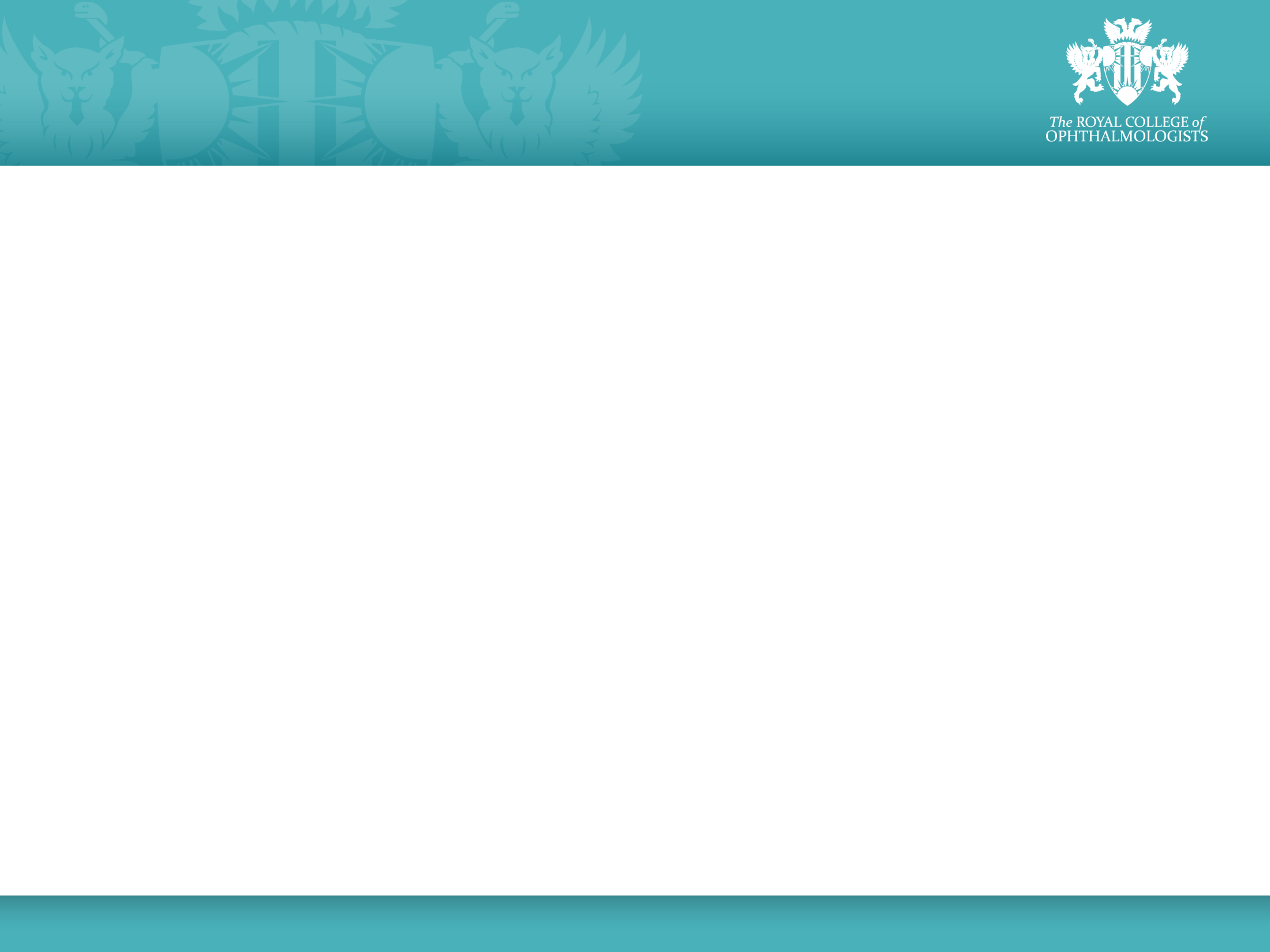 Levels of Training
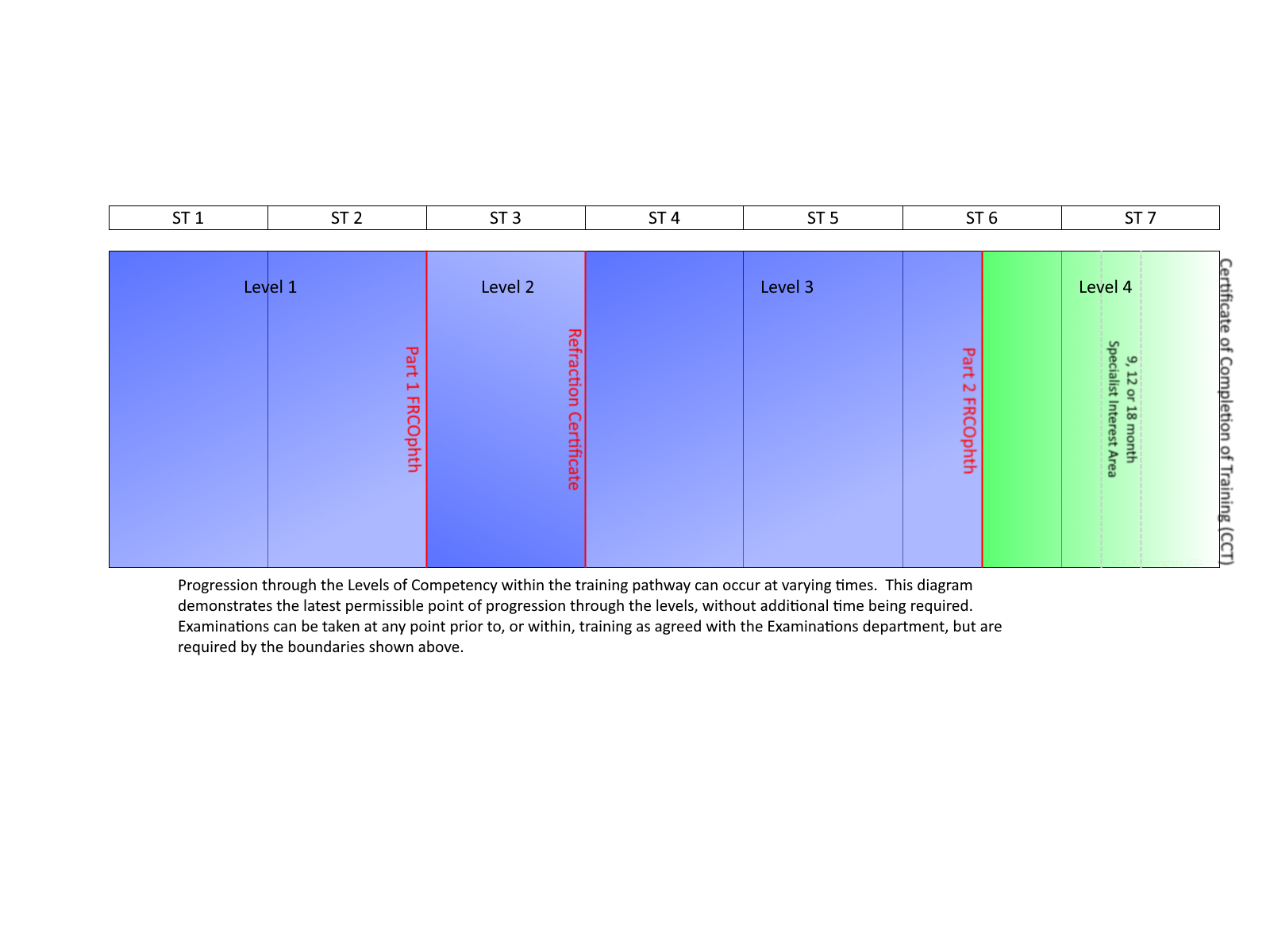 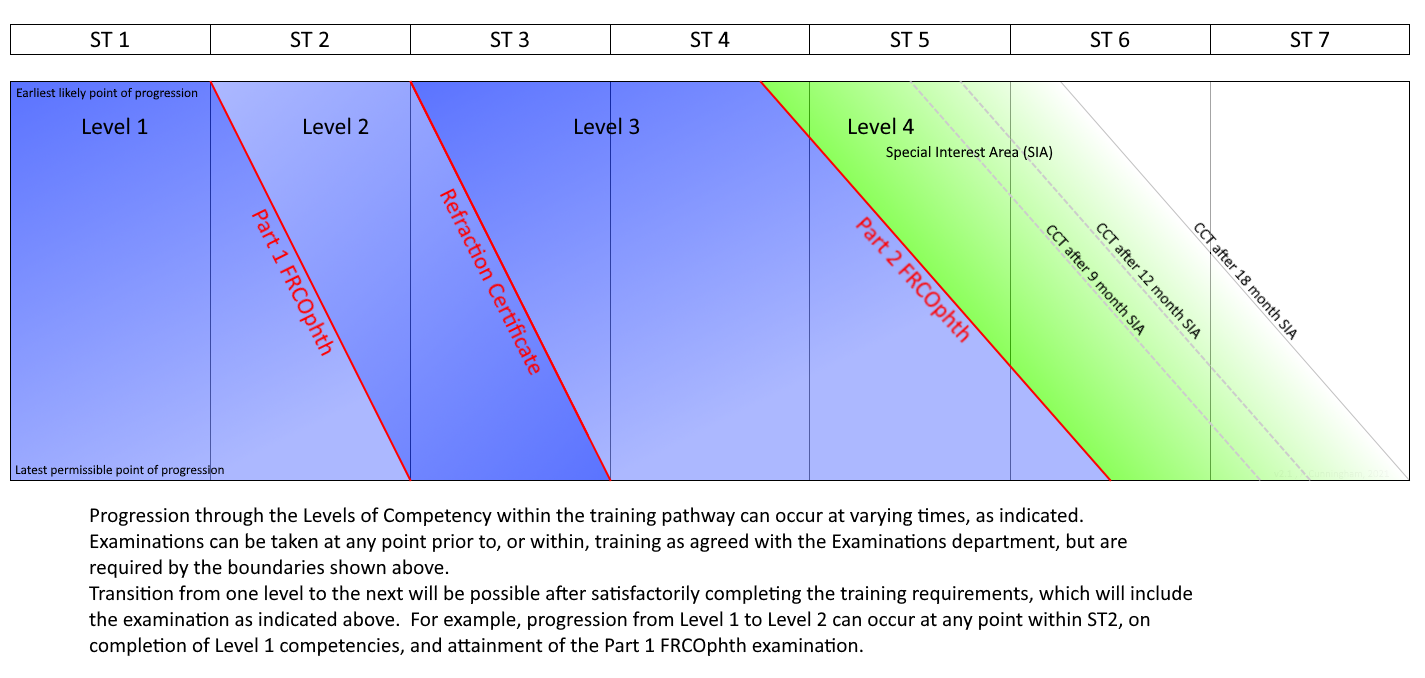 Level Definitions
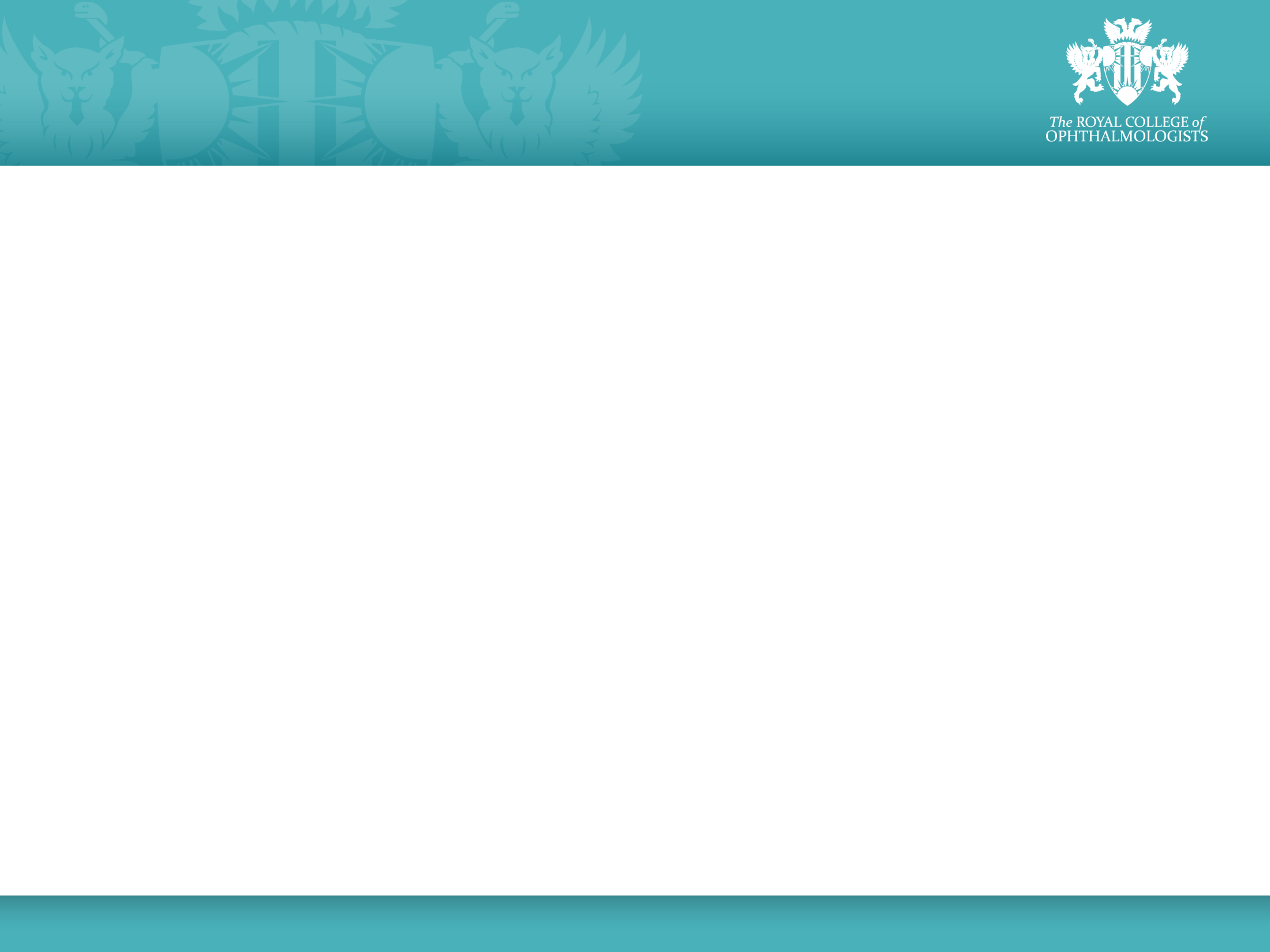 Level 1 – management of low complexity patients 
	basic competence
Level 2 – management of low complexity patients at appropriate rate 
	independent management of simple cases
Level 3 – management of moderate complexity patients and surgical treatment of low complexity patients
	 standard of Consultant not specialising in that area
Level 4 – management of uncertainty & complexity of specialty patients
	standard of a specialist Consultant
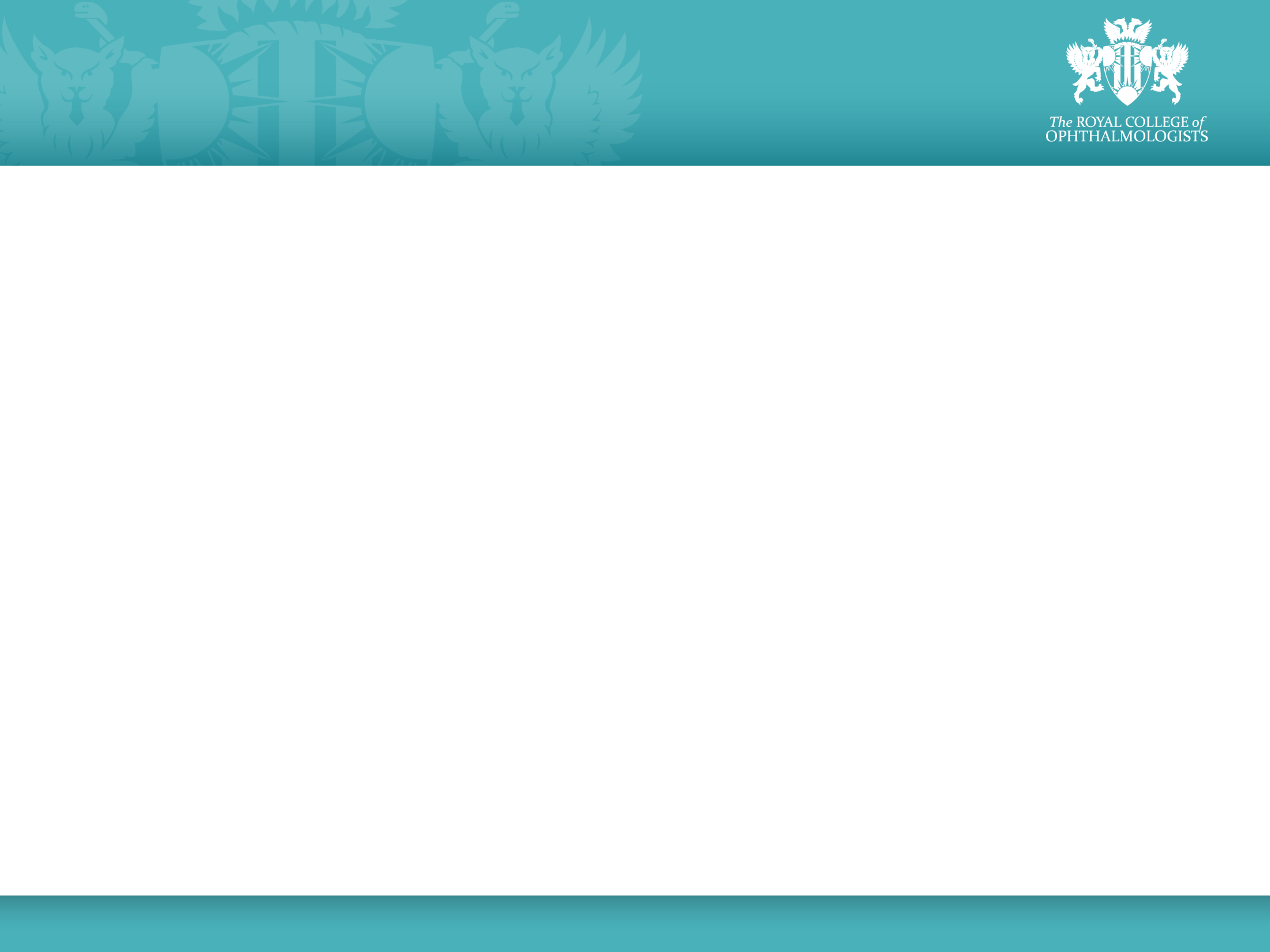 7 Domains in CURRICULUM 2024
TWELVE Special Interest Areas (SIAs)

Oculoplastics and Orbit
Cornea and Ocular Surface Disease
Cataract Surgery 
Glaucoma 
Uveitis 
Medical Retina 
Vitreoretinal Surgery 
Ocular Motility 
Neuro-ophthalmology 
Paediatric Ophthalmology
Urgent Eye Care
Community Ophthalmology
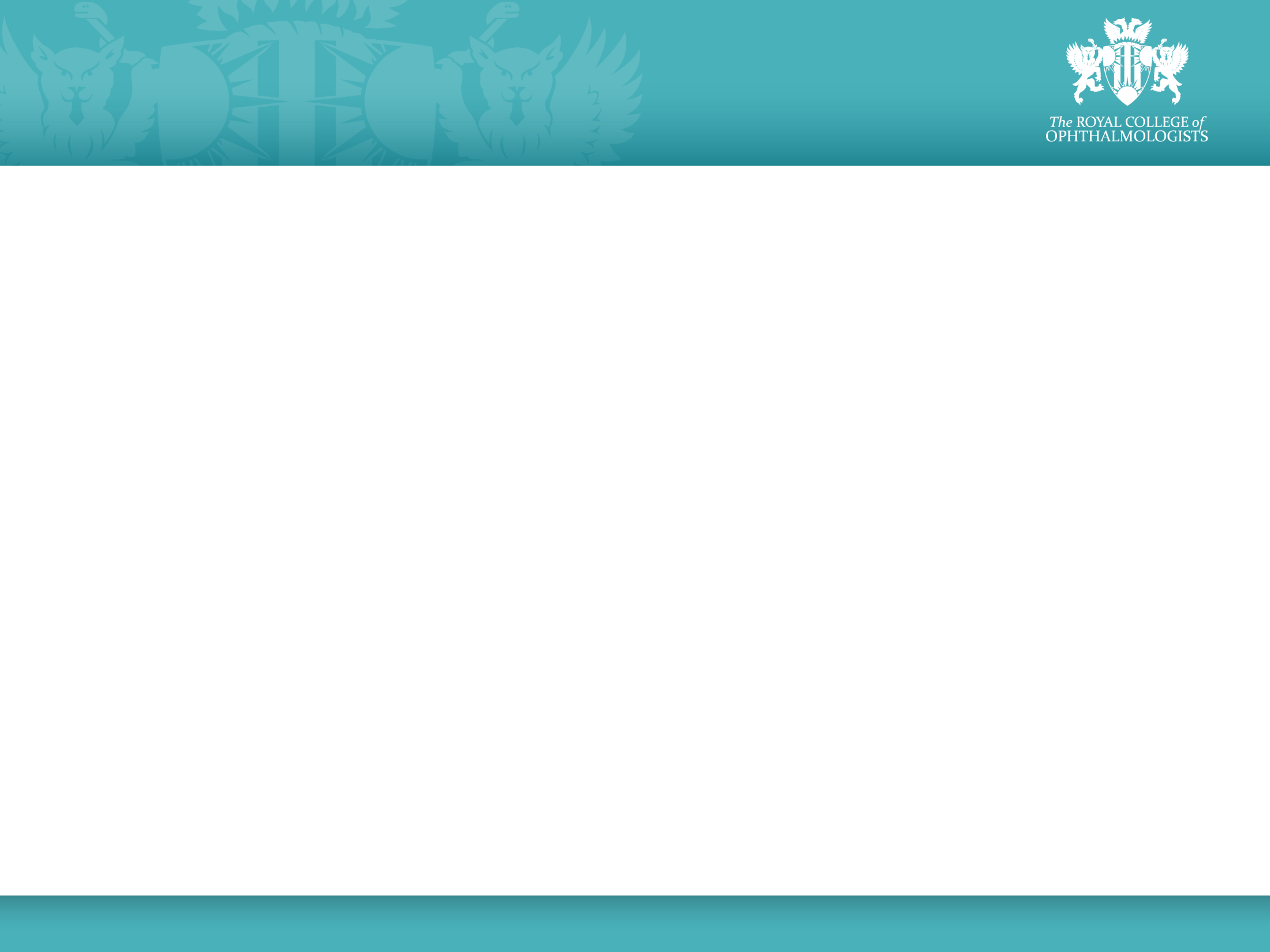 Domains and Levels
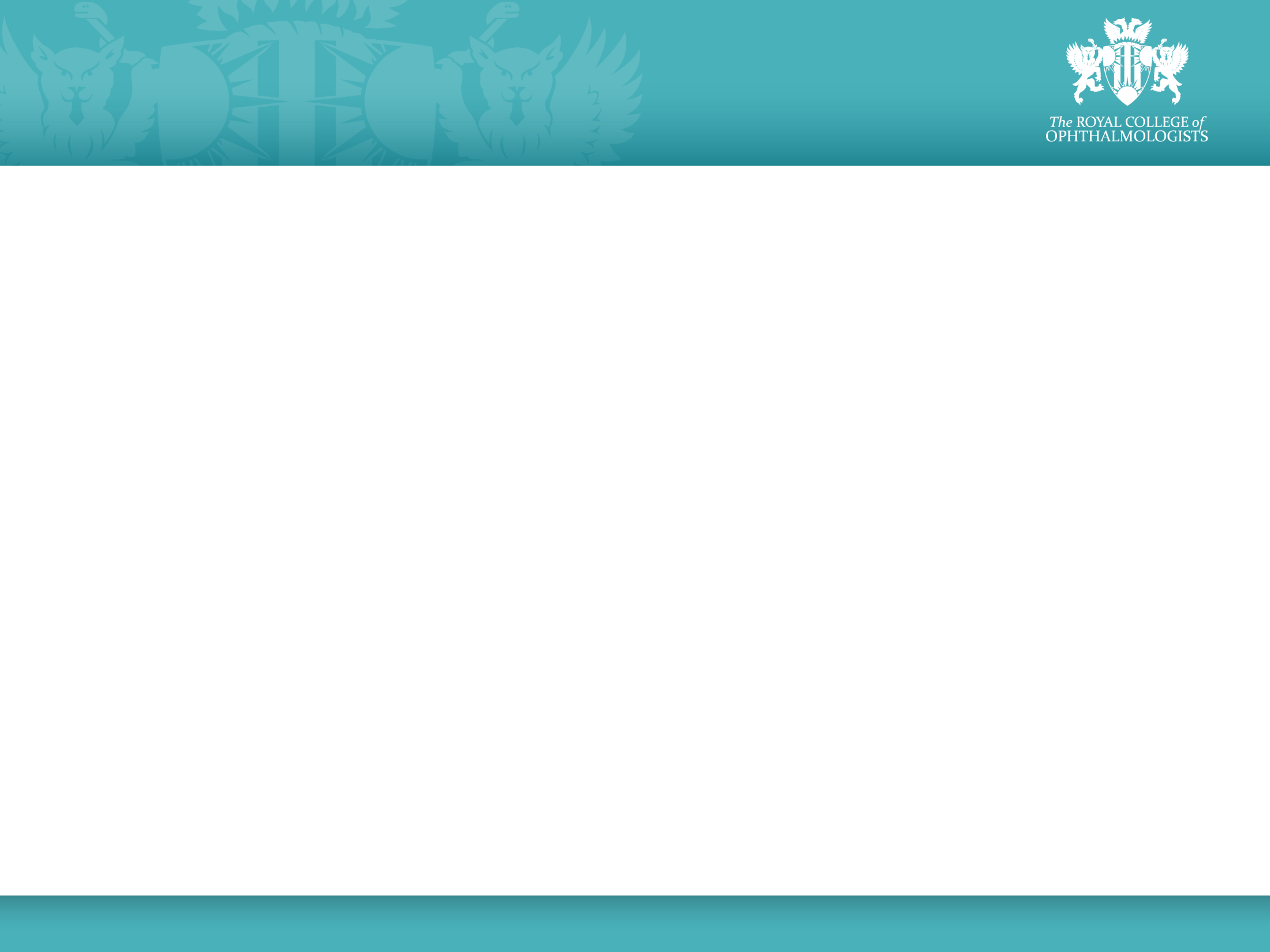 Layout of Curriculum
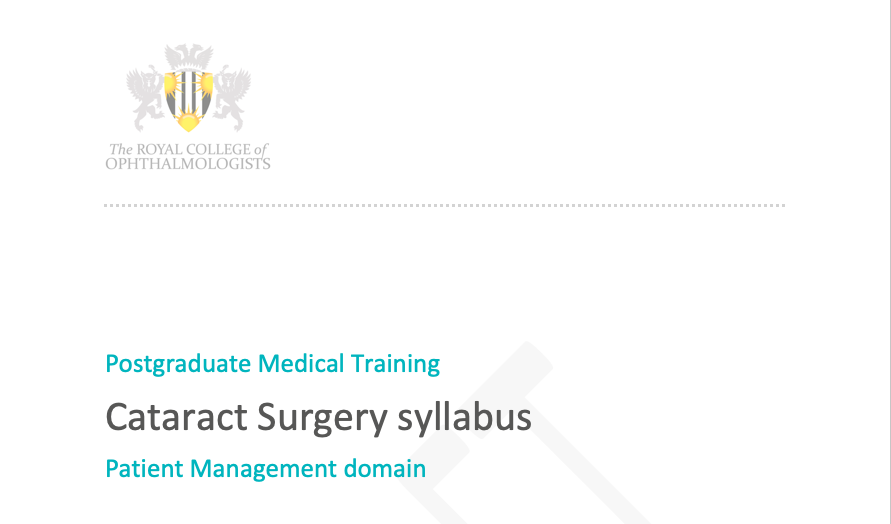 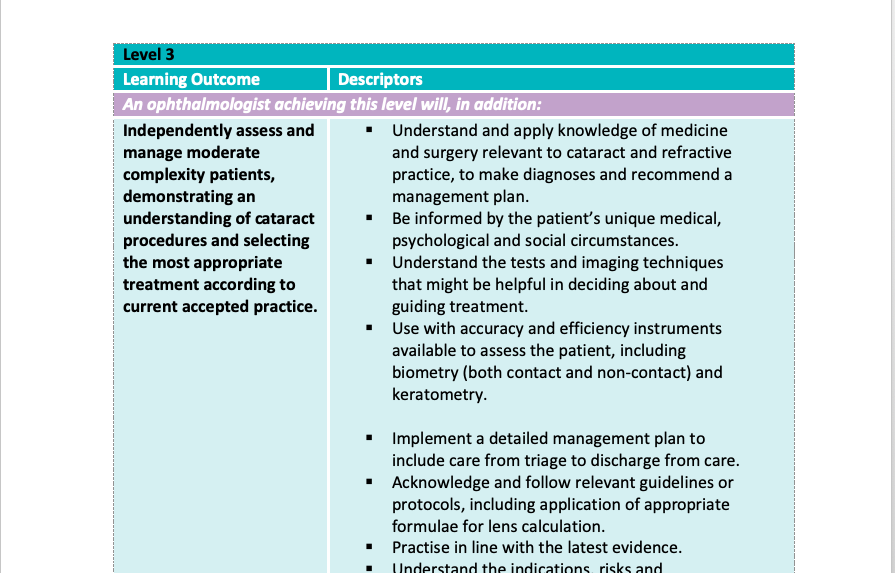 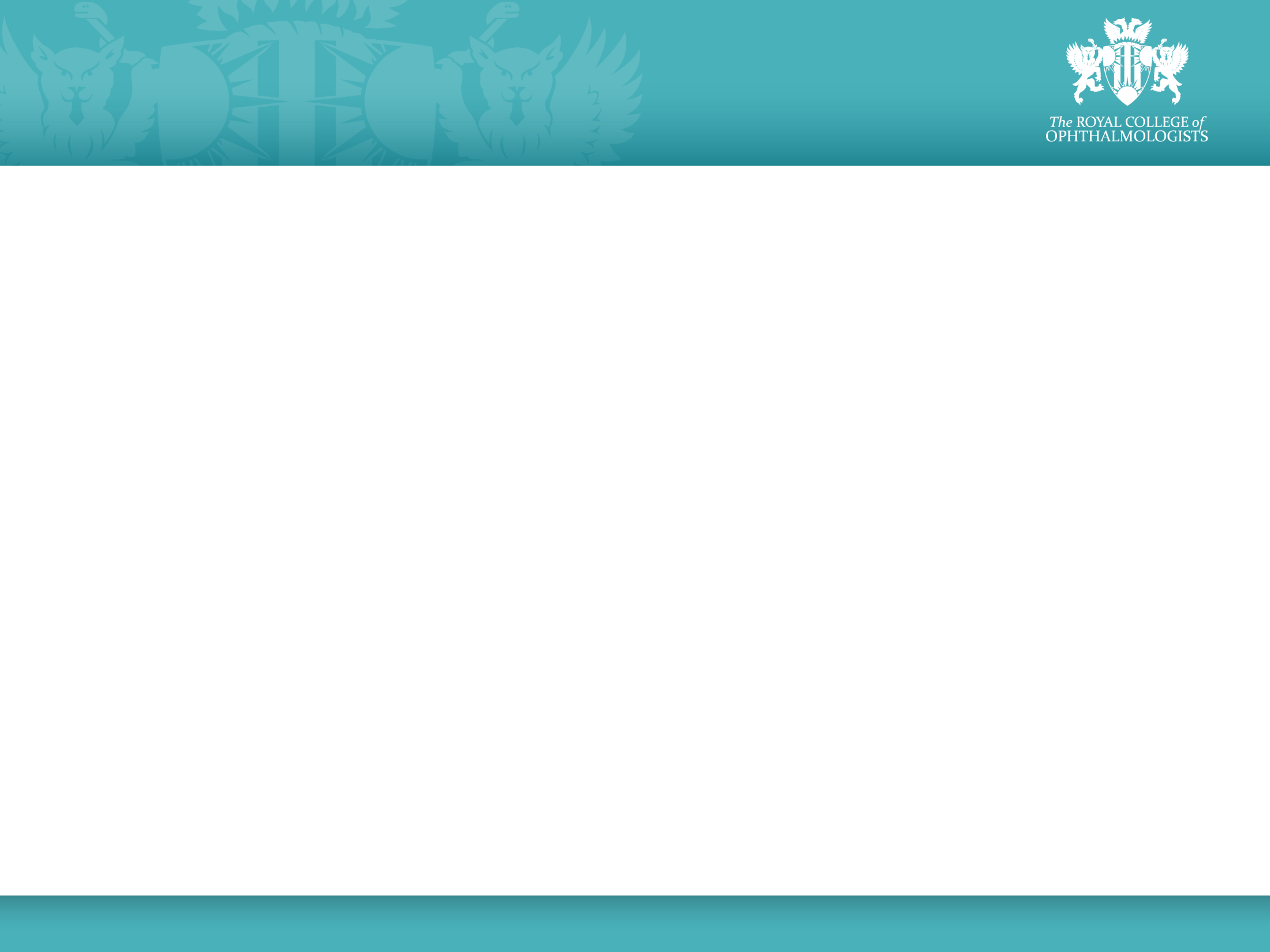 Levels 1 and 2
Level 1 must be achieved by end of ST2 
Level 2 must be achieved by end of ST3

Majority of trainees will achieve Level 1 and 2 training by the end of ST2 (but this may be variable and is not necessary) 
All Level 2 training must be completed by the end of ST3

Skills are basic and spread across all SIAs
Trainees do not have to rotate through all SIAs to gain Level 1 and 2 competencies
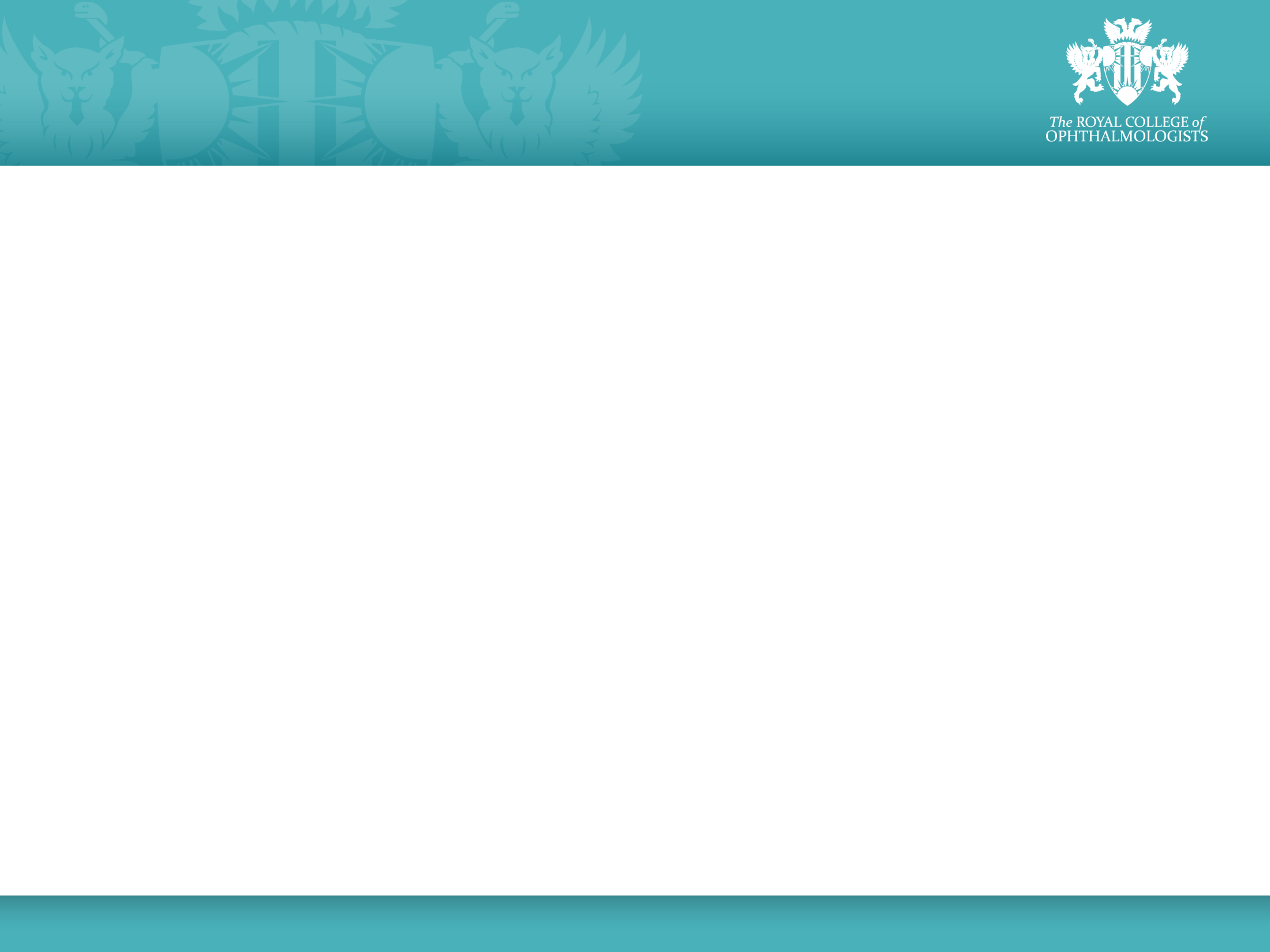 Level 3
Level 3 training is current level of ‘sub-specialty’ training for CCT (now Special Interest Area or SIA)
Twelve SIAs – Cataract Surgery, Urgent Eye Care and Community Ophthalmology will not need a dedicated posting and competencies will be acquired simultaneously

Level 3 will range between 2.5 to 3.5 years
Level 3 competencies need to be achieved by a maximum of 5.5 years of training
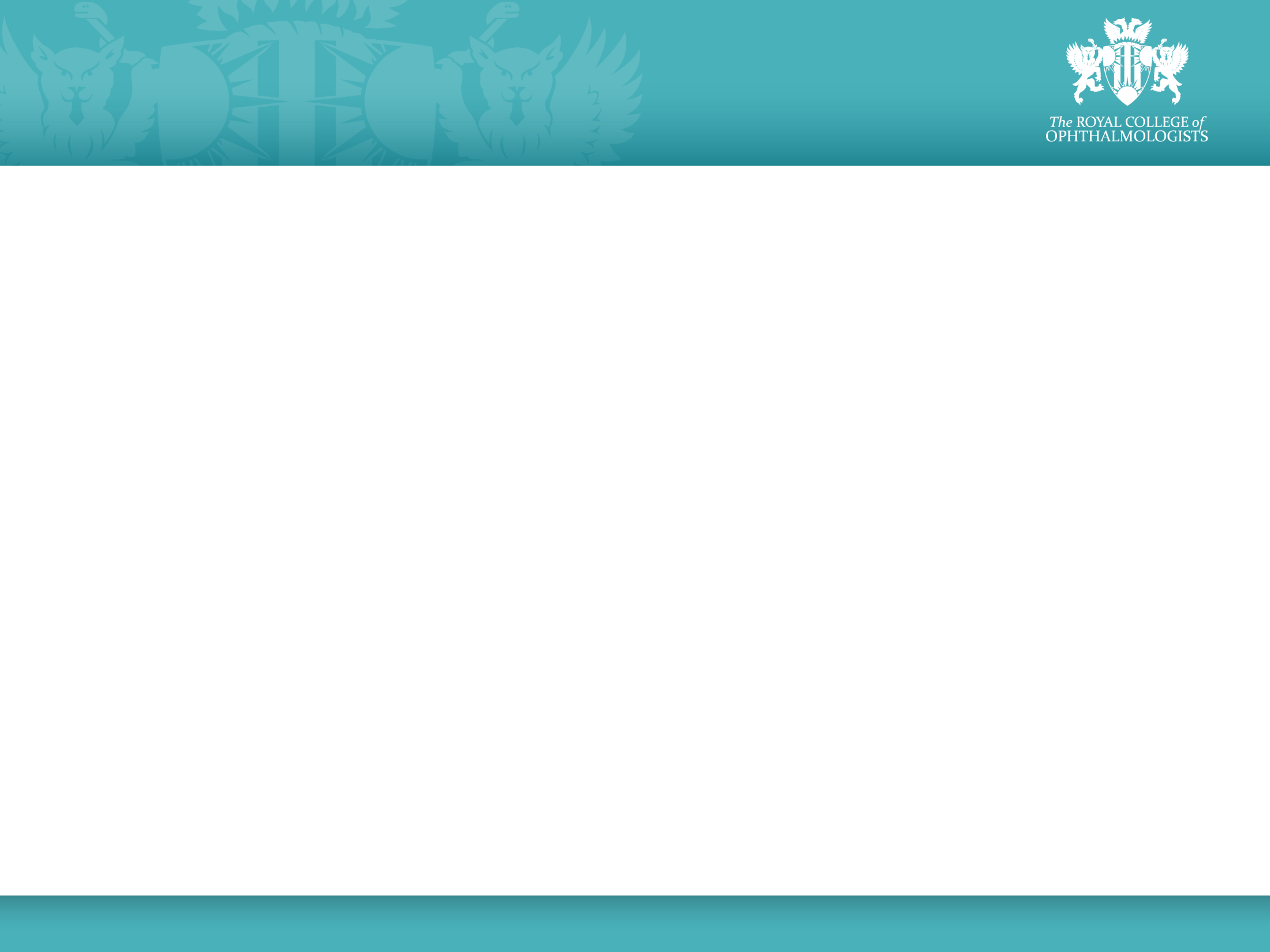 Level 4
Minimum of TWO Level 4 SIAs need to be completed for CCT

Level 4 entry criteria
FRCOphth Part 2
Level 3 in all SIA and all Generic Skills
Level 4 entry criteria for Cornea & Ocular Surface, Glaucoma and Vitreoretinal Surgery
As above
PLUS Competencies of Level 4 Cataract Surgery

OVER 90 PERCENT OF DEANERIES HAVE ALREADY INDICATED THAT THEY WILL BE ABLE TO PROVIDE LEVEL 4 TRAINING IN ALL 12 SIAs
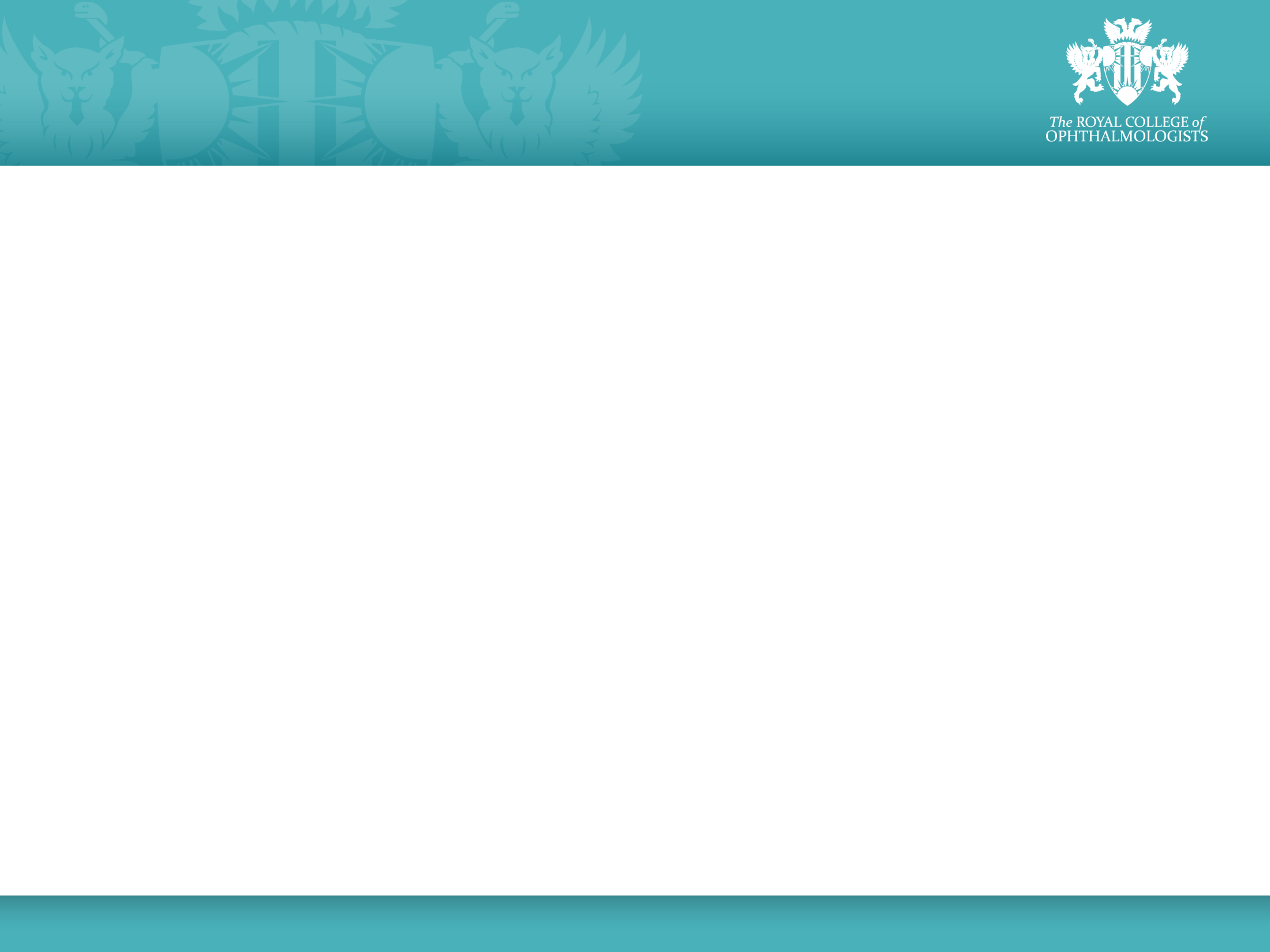 Autumn Webinar Series
Wednesday 6 September 2023 at 6.30pm: Curriculum 2024 - a refresher
https://us02web.zoom.us/meeting/register/tZUtc-uhrD8iH9Urmq8JG8W-iFkMLsBBNb-7
 
Tuesday 26 September 2023 at 6.30pm: Managing the transition 
https://us02web.zoom.us/meeting/register/tZAsf-GhrT8tGdXgTUufG799A3tBgcL3eh7X
 
Monday 16 October 2023 at 6.30pm: Introducing the New Assessments
https://us02web.zoom.us/meeting/register/tZEqce2uqjMuEtICHtF53LwOCKgsdarrUNDO
 
Wednesday 1 November 2023 at 6.30pm: The New ePortfolio
https://us02web.zoom.us/meeting/register/tZckc-6sqzssG9YsJzd9uh4q5KU7o3XnACPP
 
Tuesday 21 November 2023 at 6.30pm: Levels 1-4 - practical implications 
https://us02web.zoom.us/meeting/register/tZUocOmrqTgrG9JysutGLGAKZlLTiVXcHkJX
 
Monday 11 December 2023 at 6.30pm: Trainer-Trainee interactions in C2024
https://us02web.zoom.us/meeting/register/tZEpf-msrTsuHtfXALhSx011Y-yYEv0sTomp
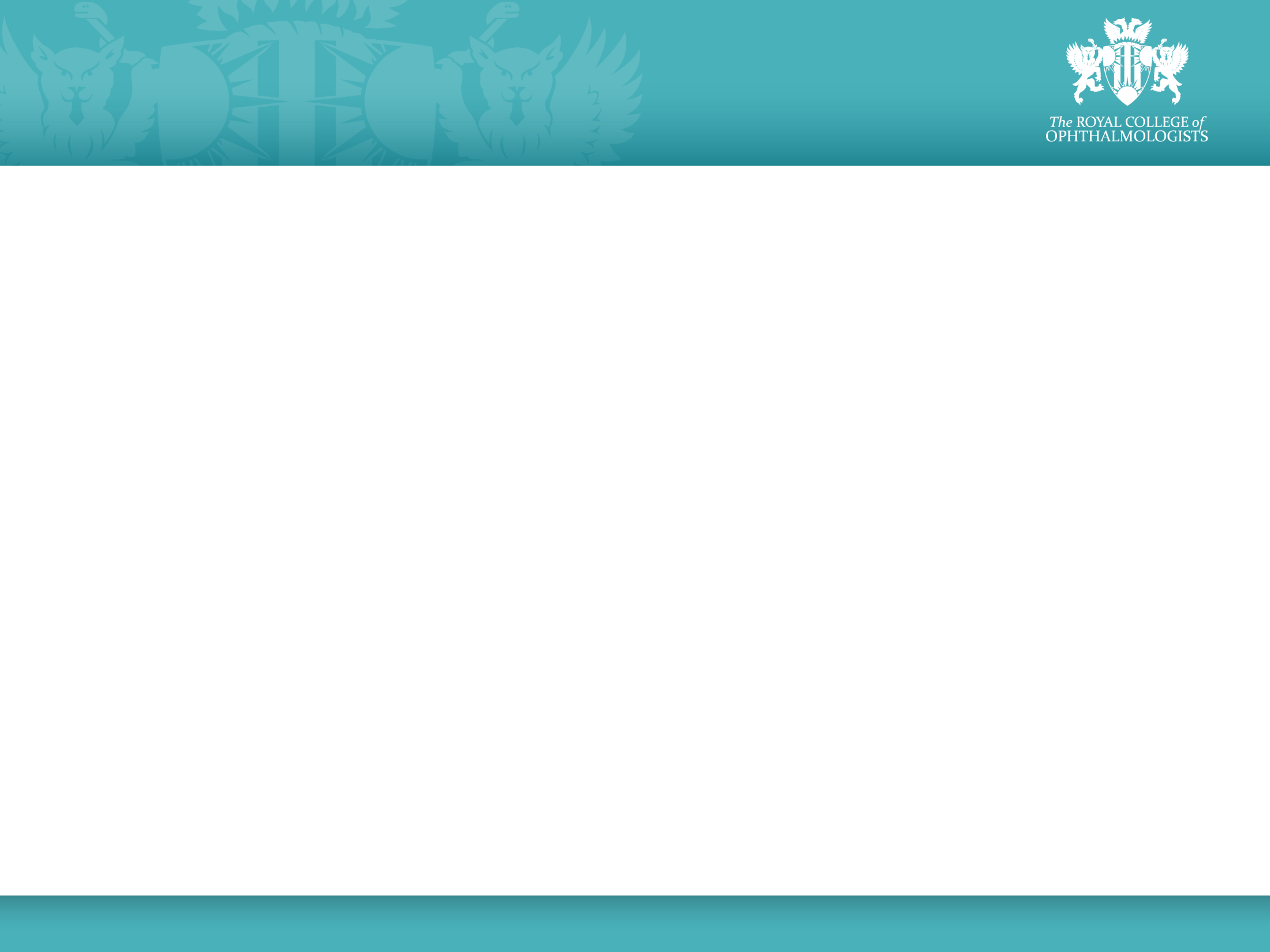 Curriculum Transition
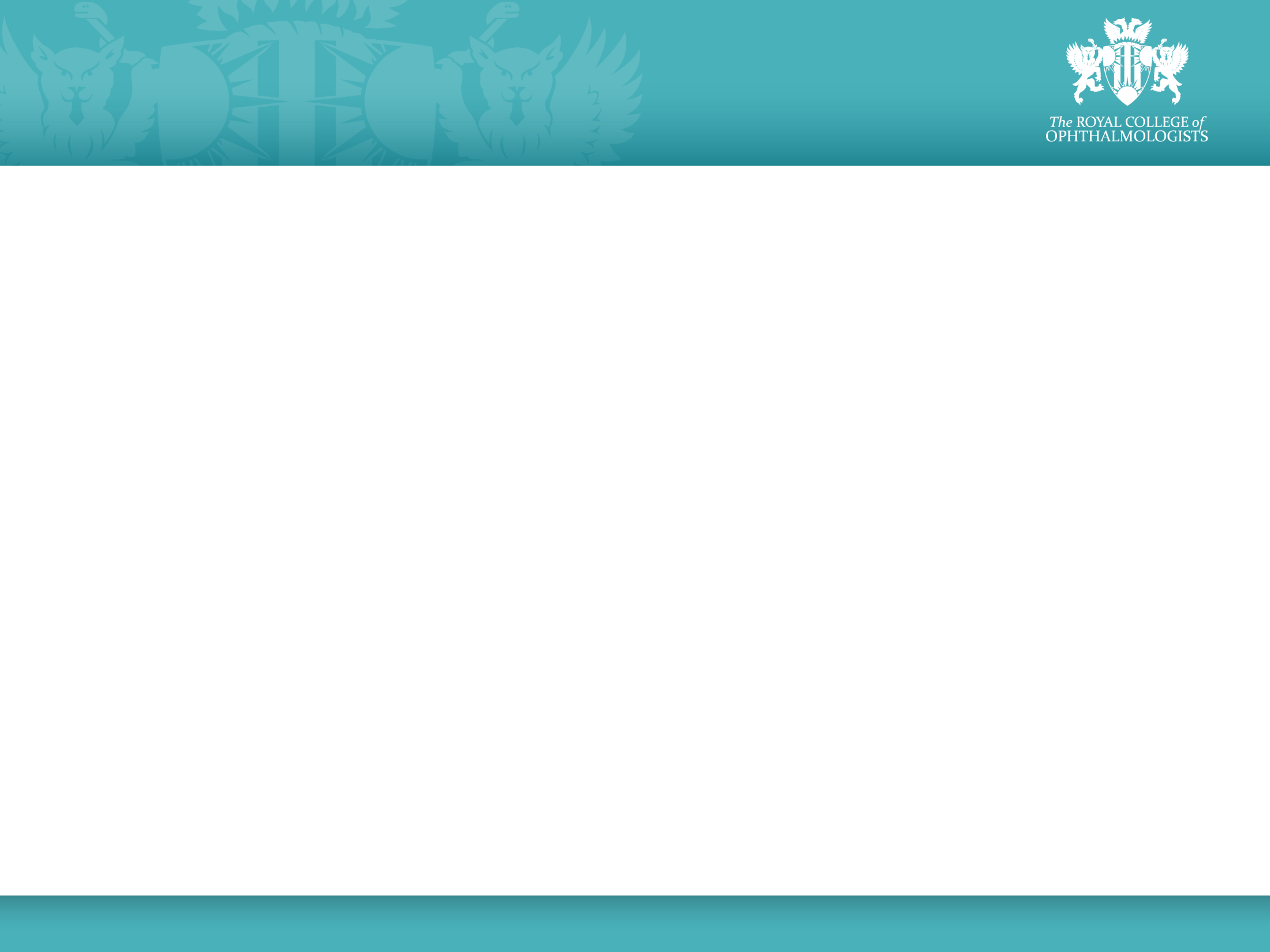 Will I be entering Level 3 in the new curriculum?
OR
Will I be entering Level 4 and need to check I am eligible for the new curriculum?
Transition Tool
NO
YES
CURRICULUM
TRANSITION
SCHEDULE
Have I already got specialities signed off in the old curriculum?
YES
NO
Please indicate X below under “fully signed off” and specify the placement
Not at all
Have I had a placement in this speciality but not been signed off?
Please indicate X below under “partly met” and specify what is outstanding
I have no experience.
Please indicate X below under “no experience”.
 
How much time do I have left until I am expected to start Level 4? Do I need to request placements in these specialities/alert my ES/ARCP panel?
https://www.rcophth.ac.uk/wp-content/uploads/2023/08/Implementation-Note-7-Level-3-sign-off-2.docx
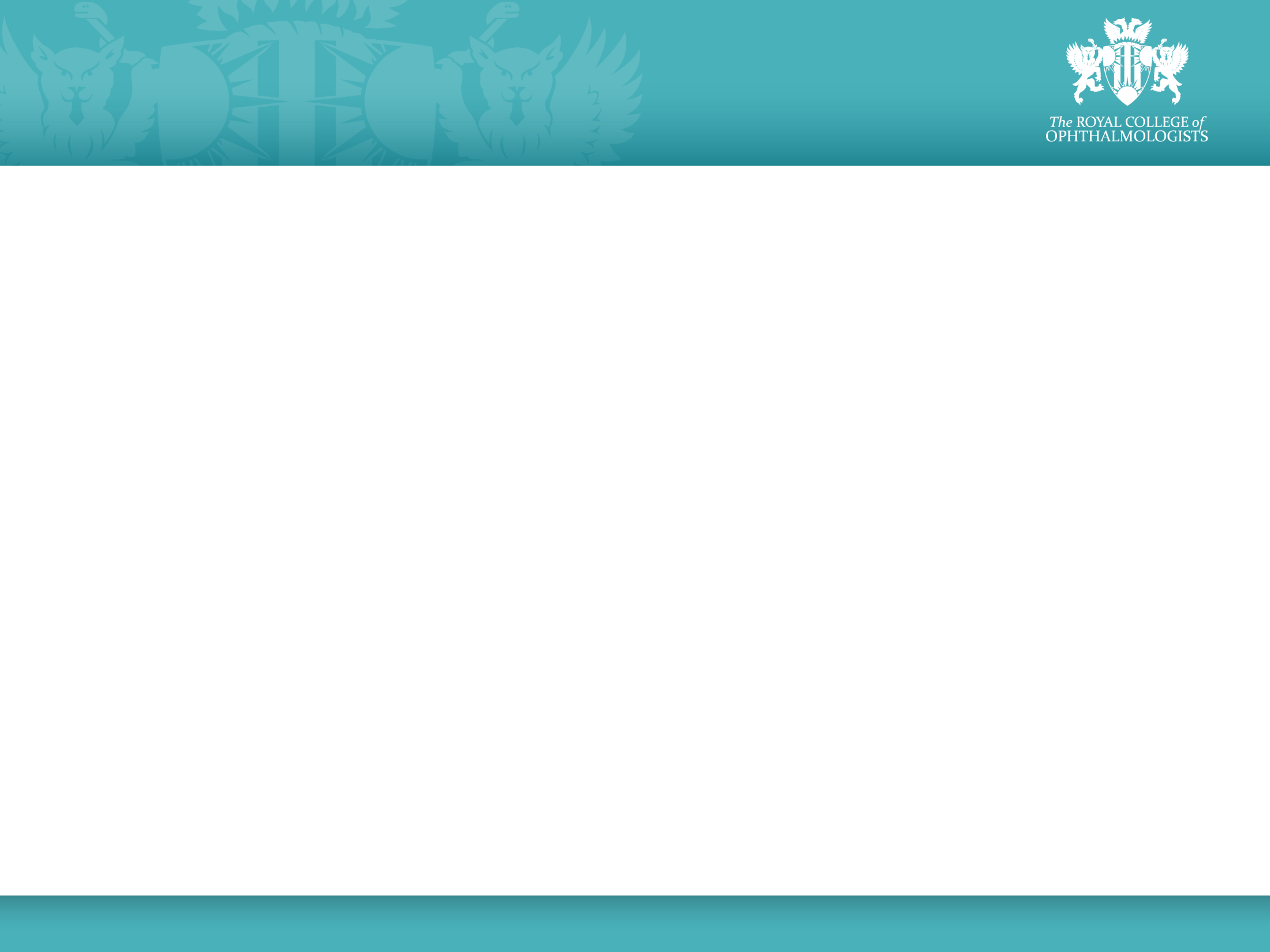 Autumn Webinar Series
Wednesday 6 September 2023 at 6.30pm: Curriculum 2024 - a refresher
https://us02web.zoom.us/meeting/register/tZUtc-uhrD8iH9Urmq8JG8W-iFkMLsBBNb-7
 
Tuesday 26 September 2023 at 6.30pm: Managing the transition 
https://us02web.zoom.us/meeting/register/tZAsf-GhrT8tGdXgTUufG799A3tBgcL3eh7X
 
Monday 16 October 2023 at 6.30pm: Introducing the New Assessments
https://us02web.zoom.us/meeting/register/tZEqce2uqjMuEtICHtF53LwOCKgsdarrUNDO
 
Wednesday 1 November 2023 at 6.30pm: The New ePortfolio
https://us02web.zoom.us/meeting/register/tZckc-6sqzssG9YsJzd9uh4q5KU7o3XnACPP
 
Tuesday 21 November 2023 at 6.30pm: Levels 1-4 - practical implications 
https://us02web.zoom.us/meeting/register/tZUocOmrqTgrG9JysutGLGAKZlLTiVXcHkJX
 
Monday 11 December 2023 at 6.30pm: Trainer-Trainee interactions in C2024
https://us02web.zoom.us/meeting/register/tZEpf-msrTsuHtfXALhSx011Y-yYEv0sTomp
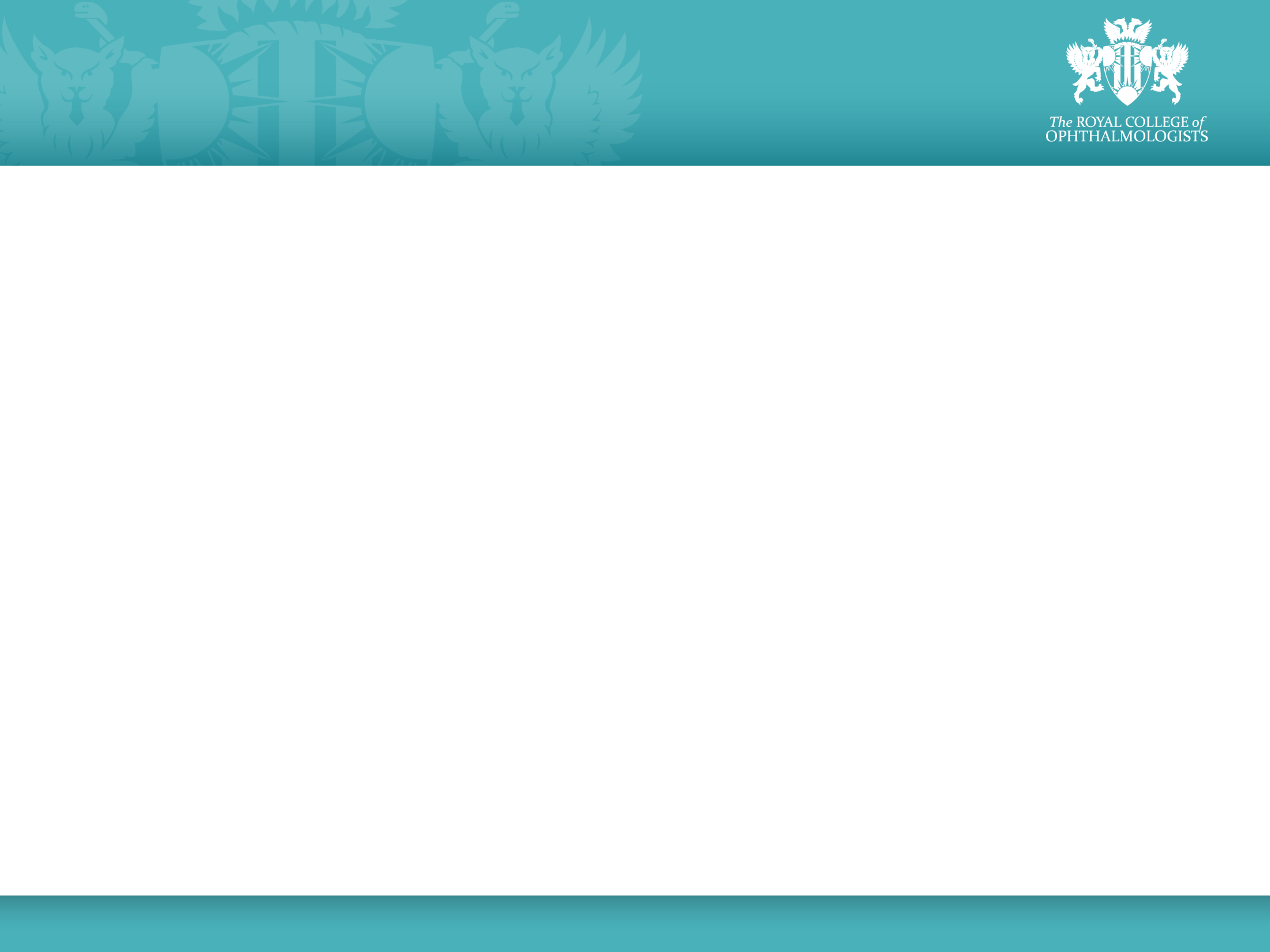 Assessments - what’s NEW?
Entrustable Professional Assessment (EPA)
key method of assessing the patient management domains; will replace the current clinical supervisor report (CSR)
Completed by Named Clinical Supervisor

Multi-Assessor Reports (MAR)
clinical assessments from other clinicians and professionals; will feed into the EPA

Generic Skills Assessment Tool (GSAT)
key method to assess all the other six generic domains
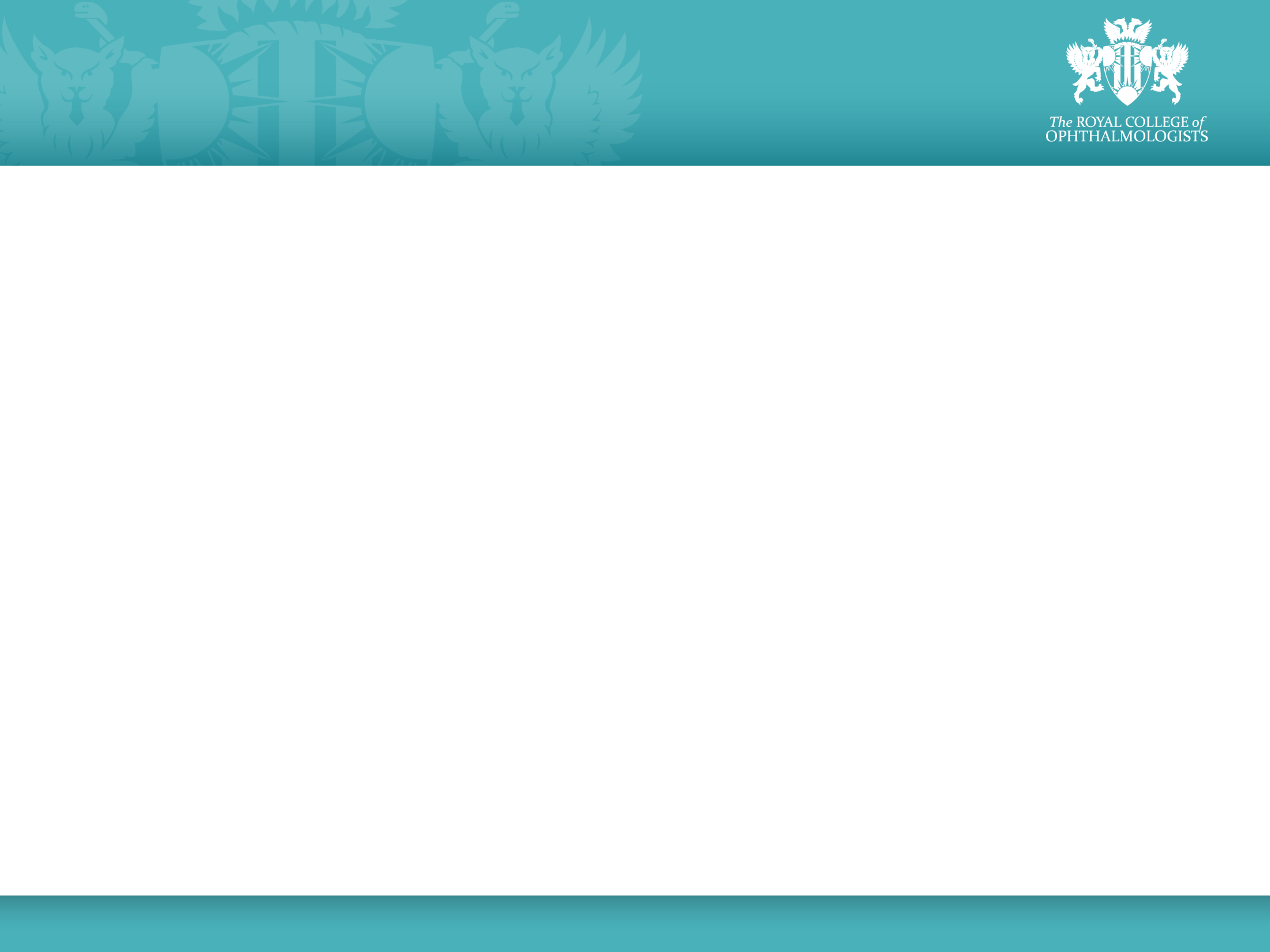 Assessments - what will GO?
No Clinical Supervisor Reports (replaced by EPA)

Many WpBAs will not be mandatory

No mandatory number of CbDs

No specified numbers for logbook

Modified and simplified ESR and MSF
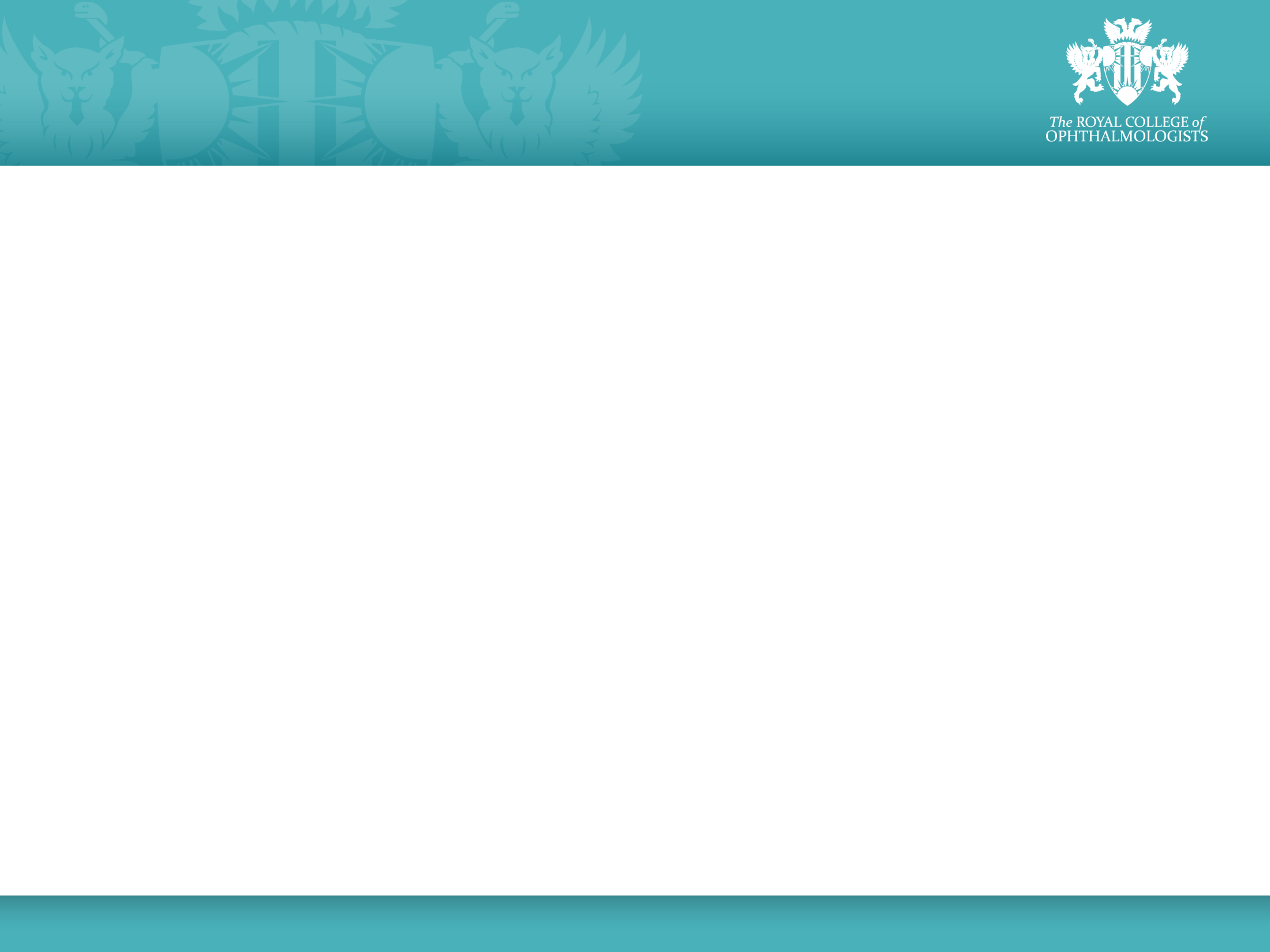 Autumn Webinar Series
Wednesday 6 September 2023 at 6.30pm: Curriculum 2024 - a refresher
https://us02web.zoom.us/meeting/register/tZUtc-uhrD8iH9Urmq8JG8W-iFkMLsBBNb-7
 
Tuesday 26 September 2023 at 6.30pm: Managing the transition 
https://us02web.zoom.us/meeting/register/tZAsf-GhrT8tGdXgTUufG799A3tBgcL3eh7X
 
Monday 16 October 2023 at 6.30pm: Introducing the New Assessments
https://us02web.zoom.us/meeting/register/tZEqce2uqjMuEtICHtF53LwOCKgsdarrUNDO
 
Wednesday 1 November 2023 at 6.30pm: The New ePortfolio
https://us02web.zoom.us/meeting/register/tZckc-6sqzssG9YsJzd9uh4q5KU7o3XnACPP
 
Tuesday 21 November 2023 at 6.30pm: Levels 1-4 - practical implications 
https://us02web.zoom.us/meeting/register/tZUocOmrqTgrG9JysutGLGAKZlLTiVXcHkJX
 
Monday 11 December 2023 at 6.30pm: Trainer-Trainee interactions in C2024
https://us02web.zoom.us/meeting/register/tZEpf-msrTsuHtfXALhSx011Y-yYEv0sTomp
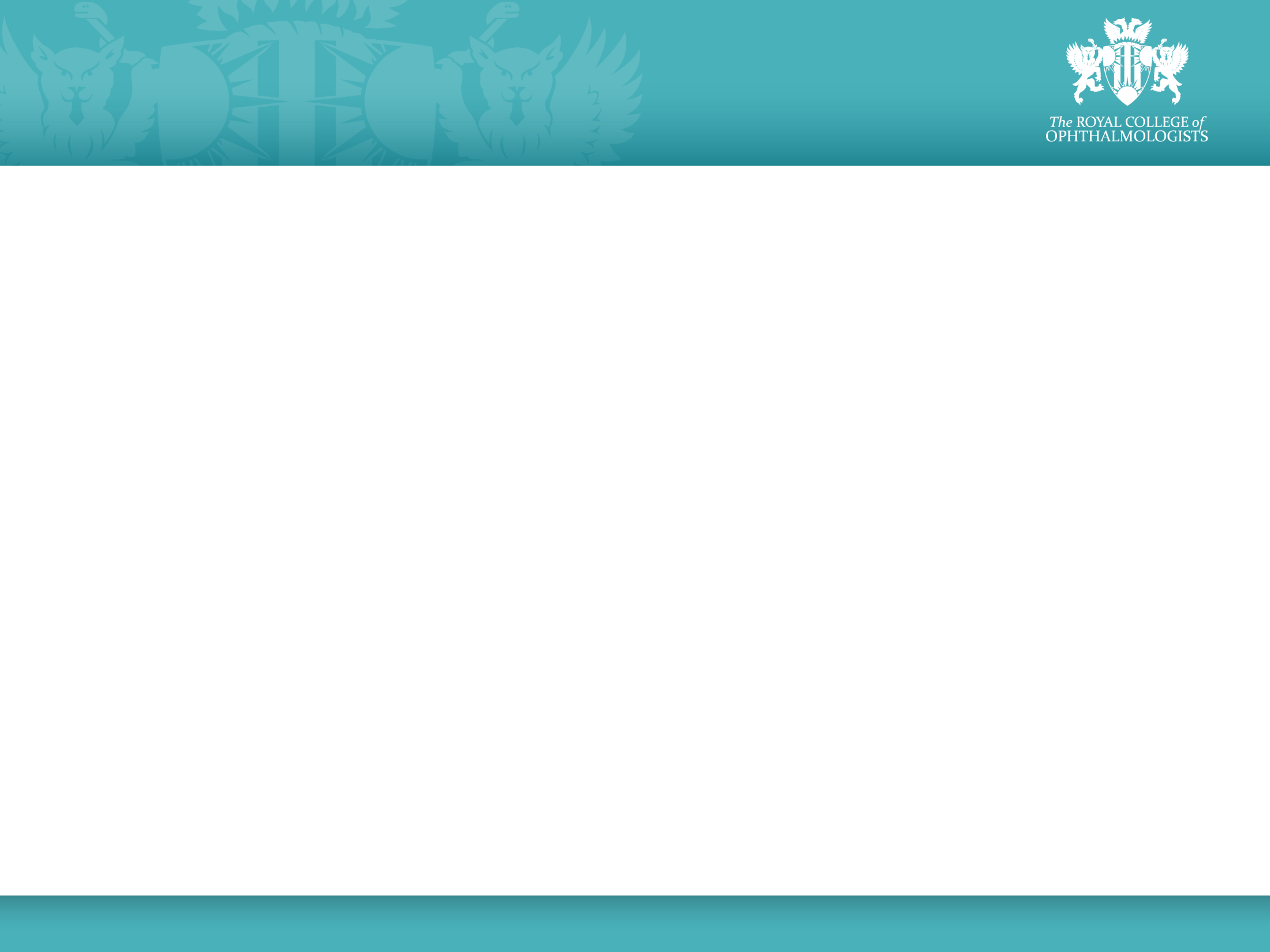 New ePortfolio
Trainees will not be able to use the old ePortfolio from 1 July 2024
All data will be migrated to the new e-portfolio

New ePortfolio will cater for current curriculum until August 2026
Functionality for non-trainee ophthalmologists to accumulate evidence for CESR
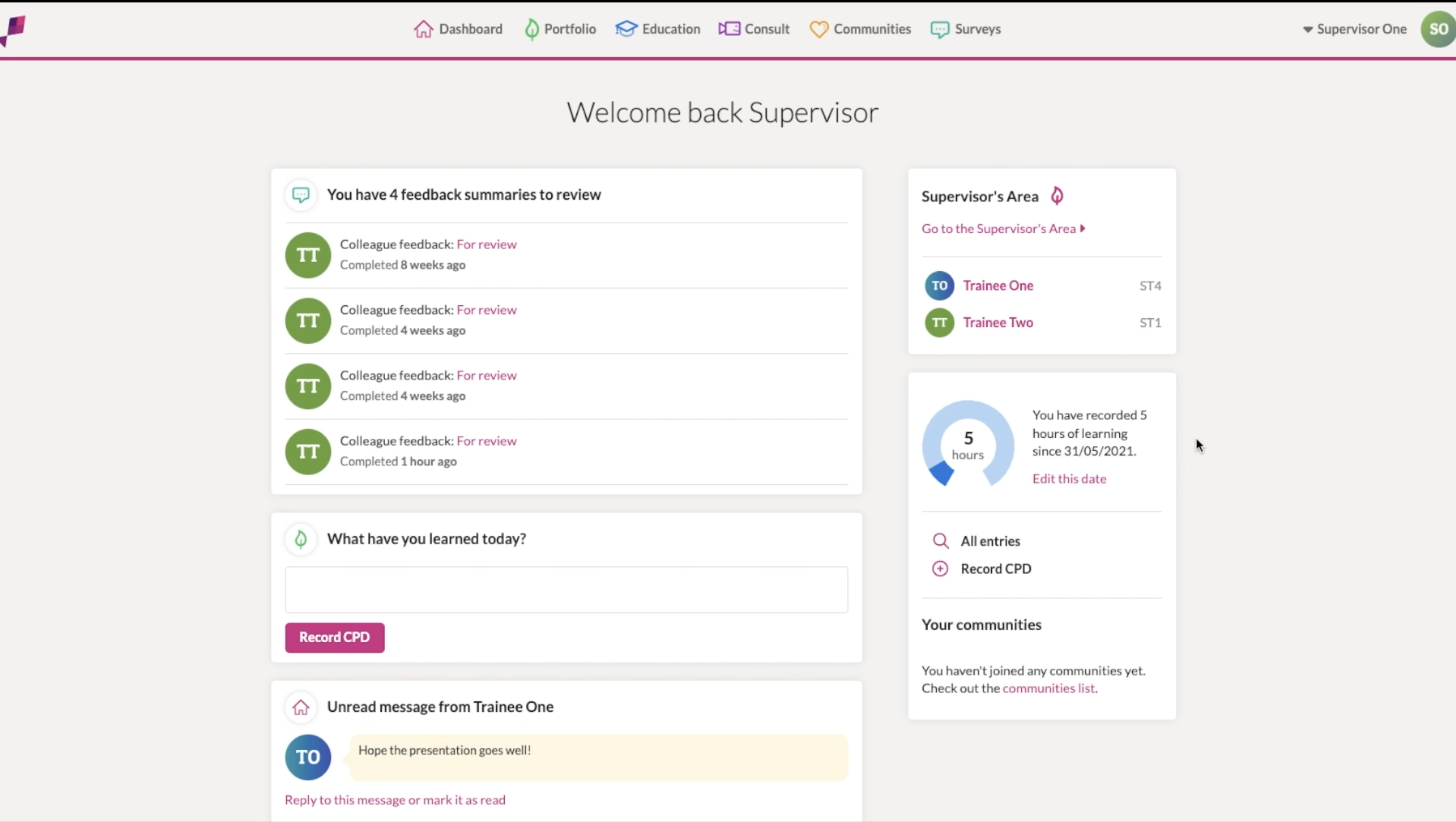 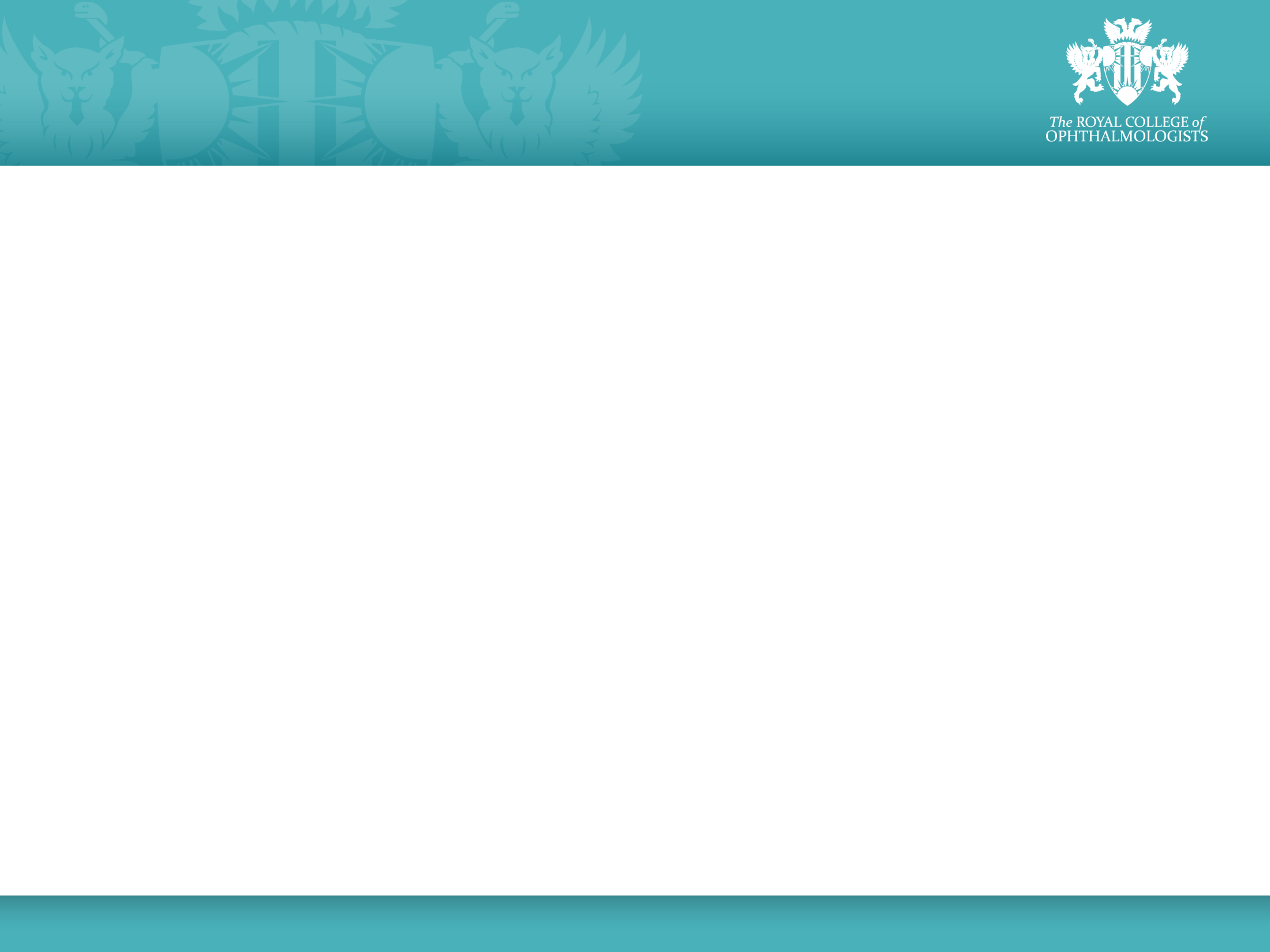 Autumn Webinar Series
Wednesday 6 September 2023 at 6.30pm: Curriculum 2024 - a refresher
https://us02web.zoom.us/meeting/register/tZUtc-uhrD8iH9Urmq8JG8W-iFkMLsBBNb-7
 
Tuesday 26 September 2023 at 6.30pm: Managing the transition 
https://us02web.zoom.us/meeting/register/tZAsf-GhrT8tGdXgTUufG799A3tBgcL3eh7X
 
Monday 16 October 2023 at 6.30pm: Introducing the New Assessments
https://us02web.zoom.us/meeting/register/tZEqce2uqjMuEtICHtF53LwOCKgsdarrUNDO
 
Wednesday 1 November 2023 at 6.30pm: The New ePortfolio
https://us02web.zoom.us/meeting/register/tZckc-6sqzssG9YsJzd9uh4q5KU7o3XnACPP
 
Tuesday 21 November 2023 at 6.30pm: Levels 1-4 - practical implications 
https://us02web.zoom.us/meeting/register/tZUocOmrqTgrG9JysutGLGAKZlLTiVXcHkJX
 
Monday 11 December 2023 at 6.30pm: Trainer-Trainee interactions in C2024
https://us02web.zoom.us/meeting/register/tZEpf-msrTsuHtfXALhSx011Y-yYEv0sTomp
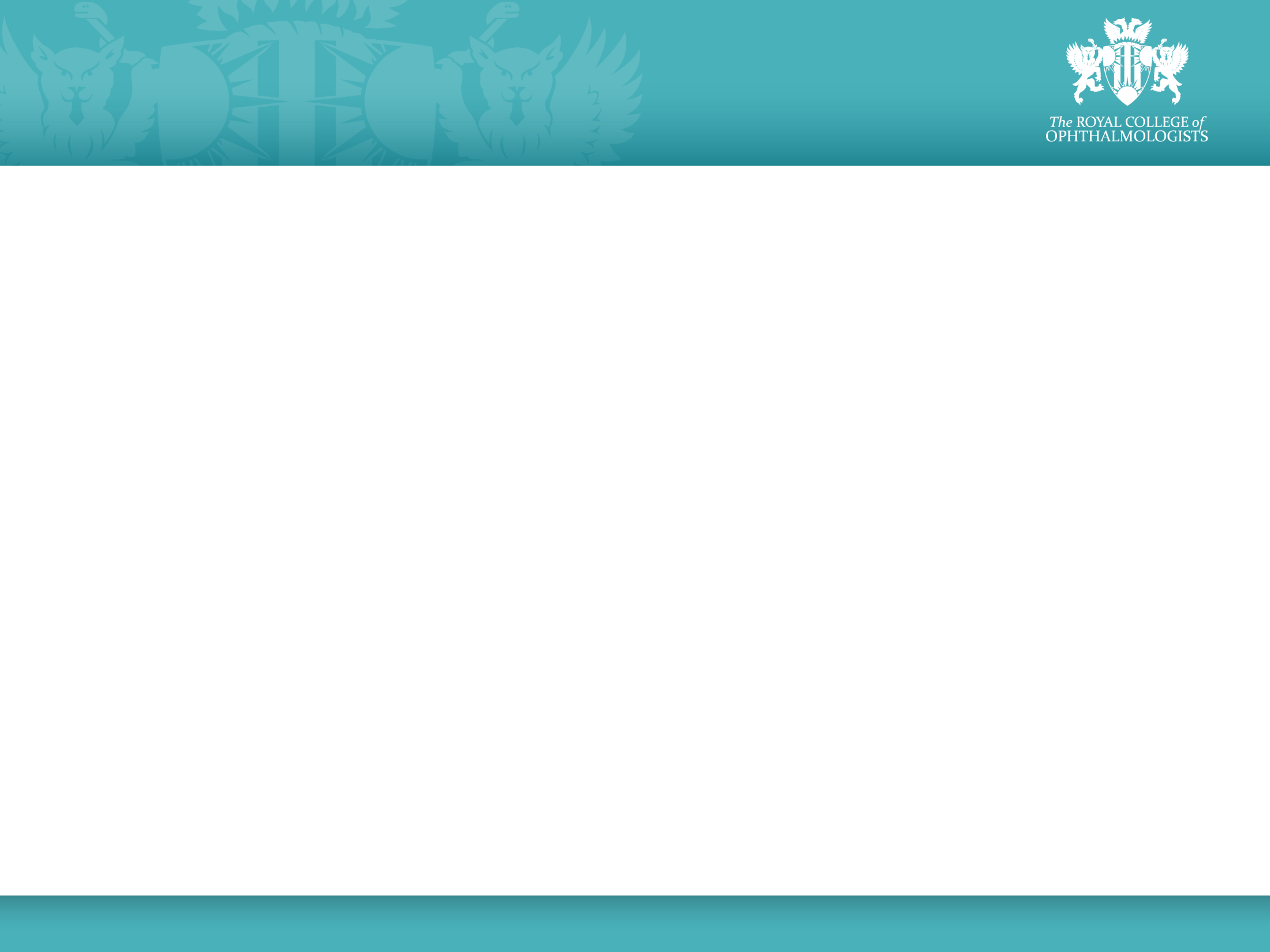 TIMELINE
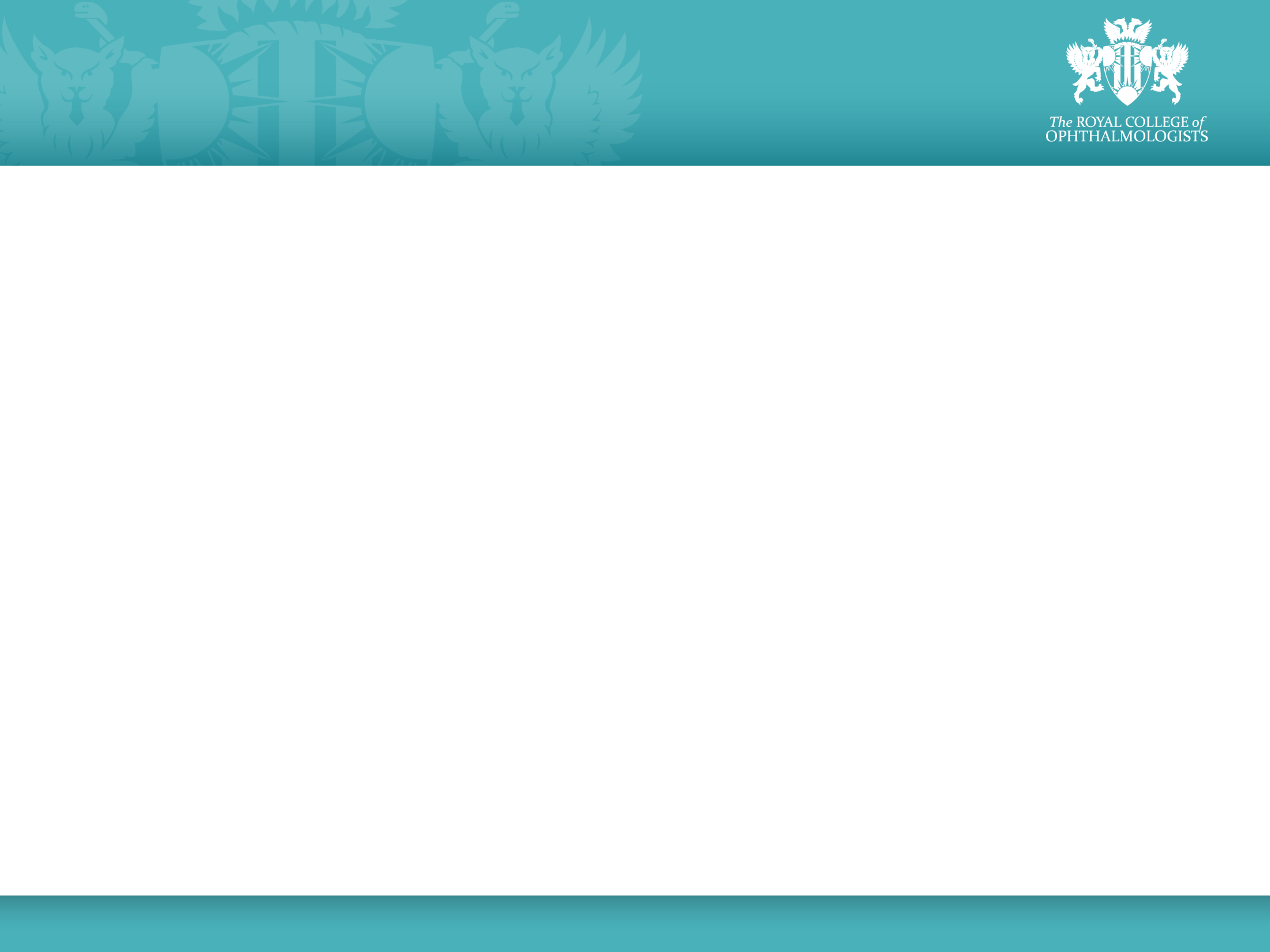 More Information
Curriculum 2024 website
https://www.rcophth.ac.uk/training/ophthalmic-specialist-training/ost-curriculum/curriculum-2024/

Curriculum 2024 email
curriculum2024@rcophth.ac.uk

Regional Curriculum Network
- Each region represented by TPD and trainee champion